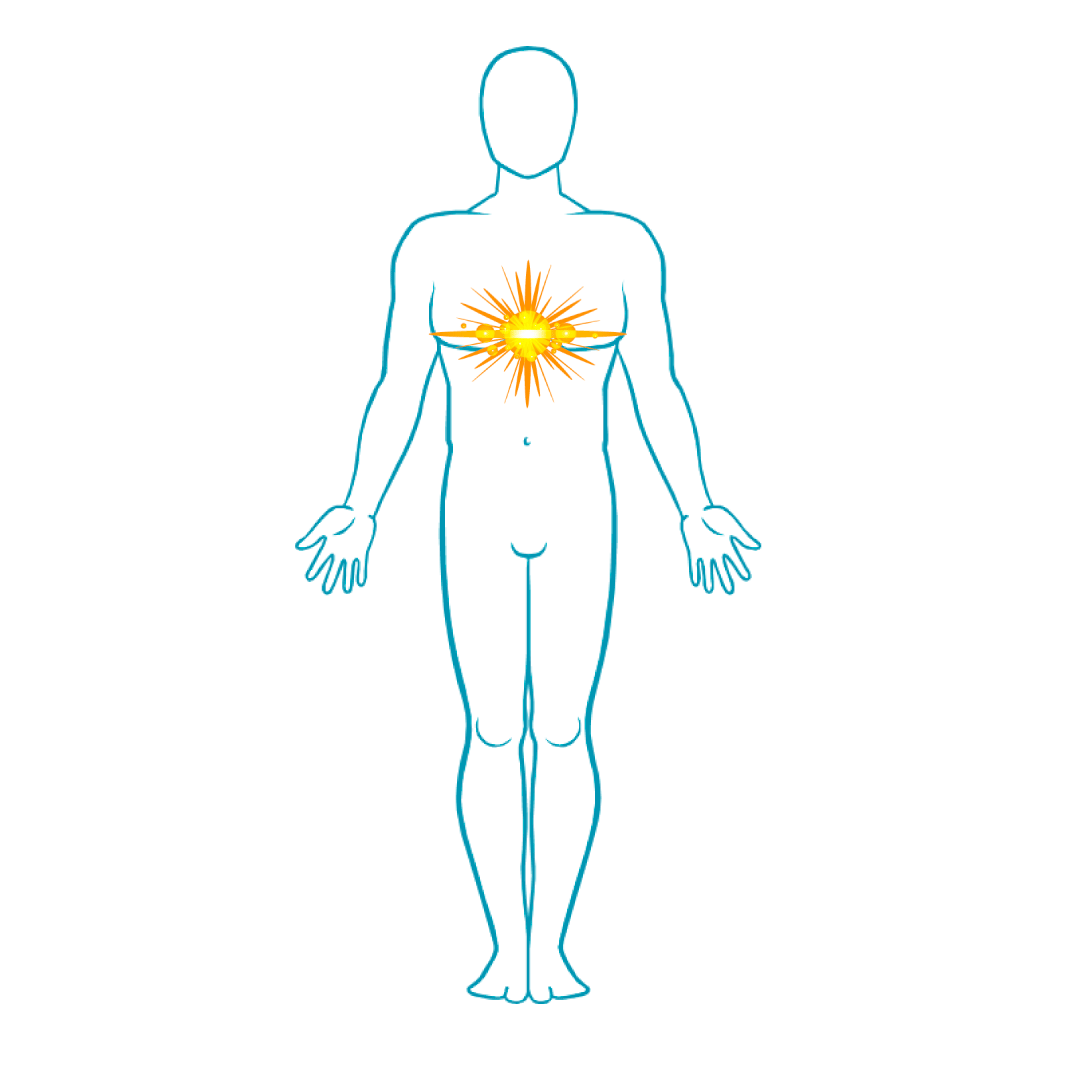 ¿CÓMO SE FABRICAALMA Y ESPÍRITU?.
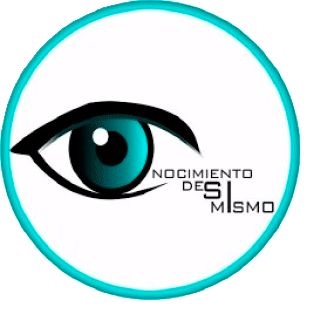 Conferencia 11 / Fase A.
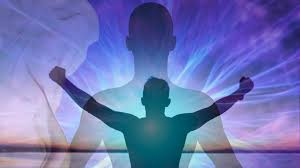 2
Objetivo: Conocer que es el alma y el espíritu, como están conformados, en qué estado se encuentran y cuáles son los pasos para su fabricación
¿QUÉ ES EL ALMA?
3
4
¿QUÉ ES EL ALMA?
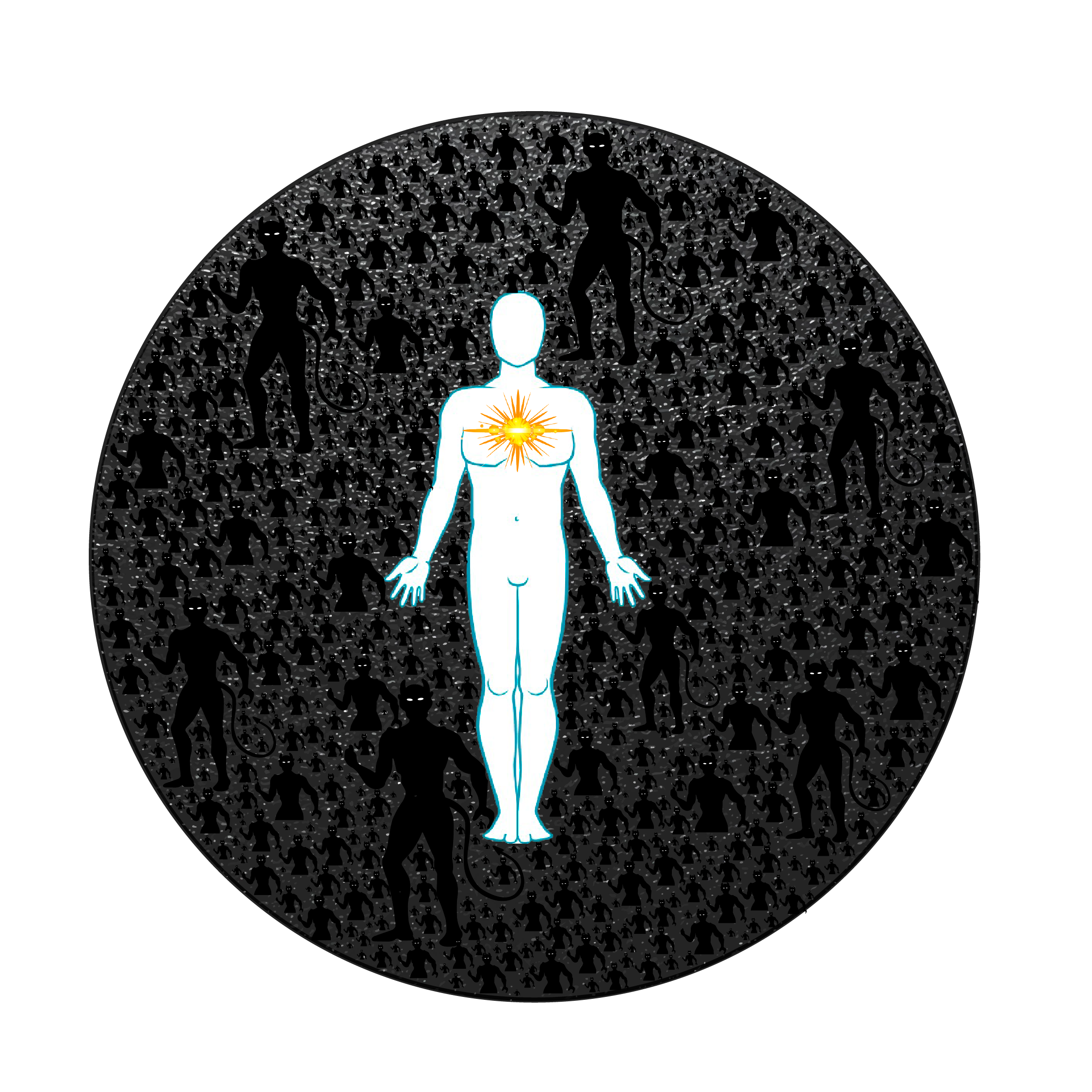 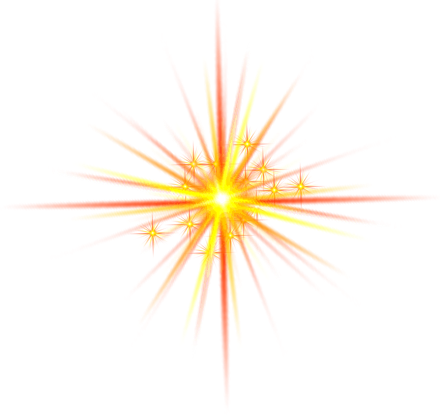 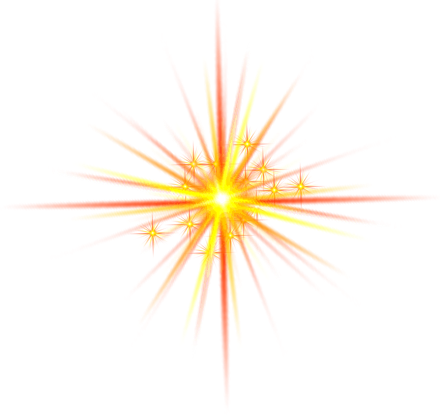 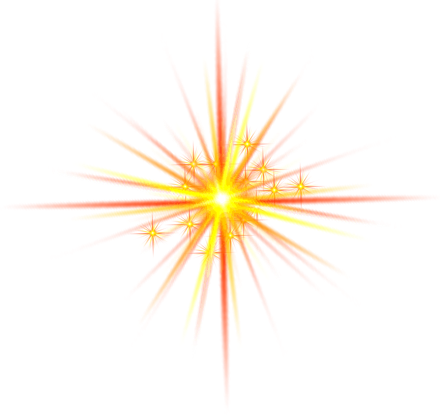 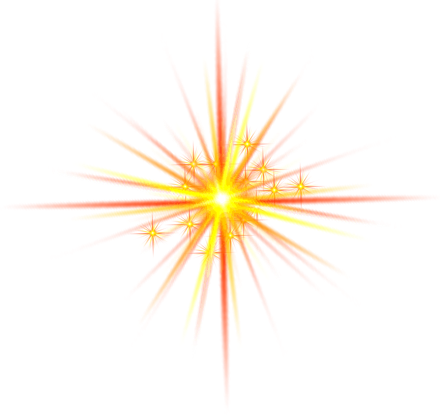 ALMA
AL: ALA: DIOS
MA:MADRE
Dios Madre
Energía
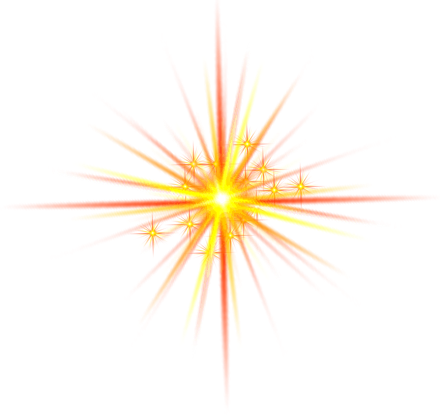 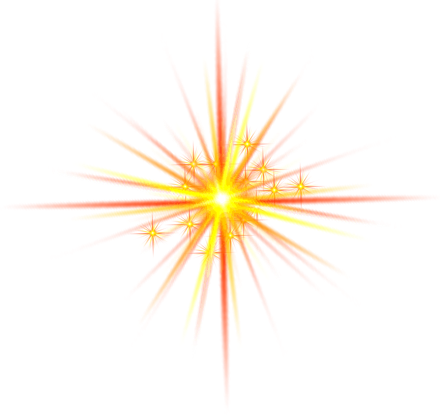 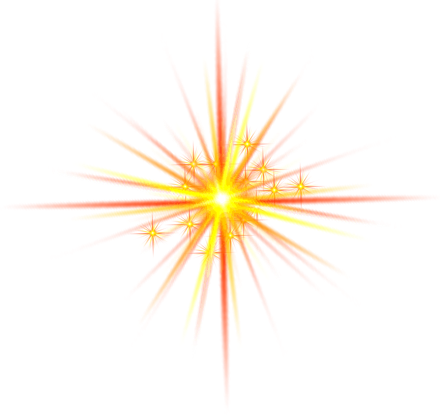 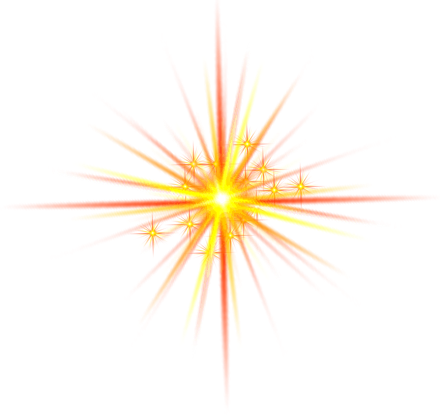 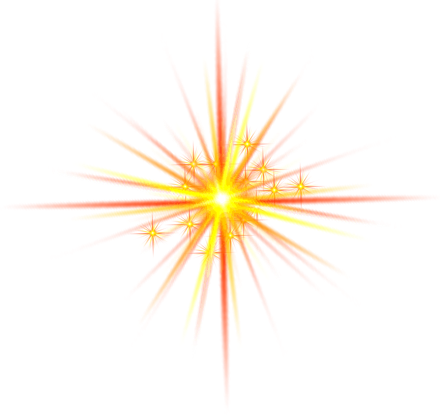 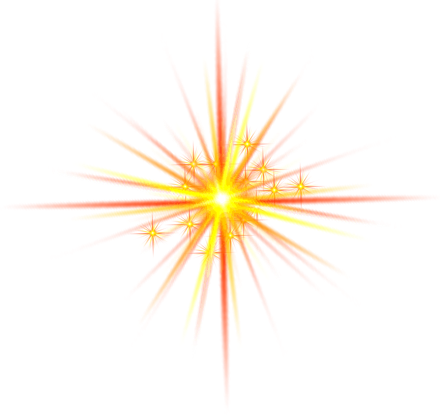 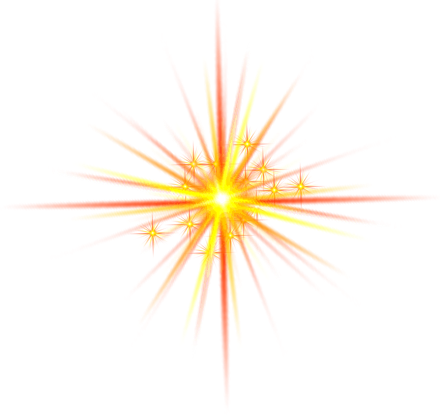 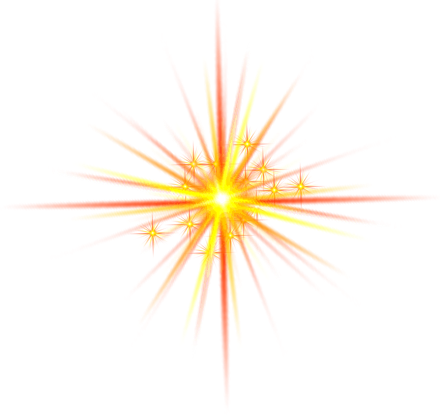 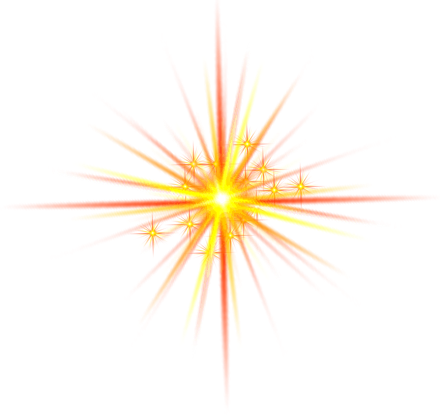 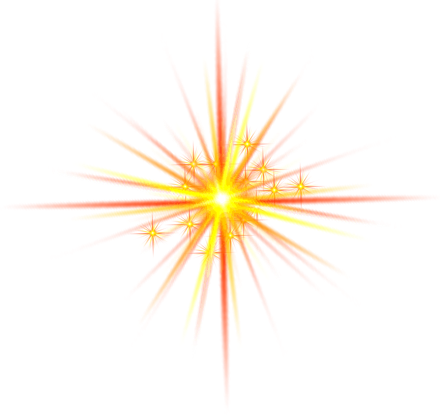 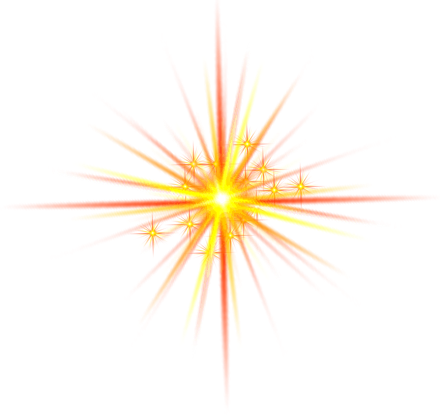 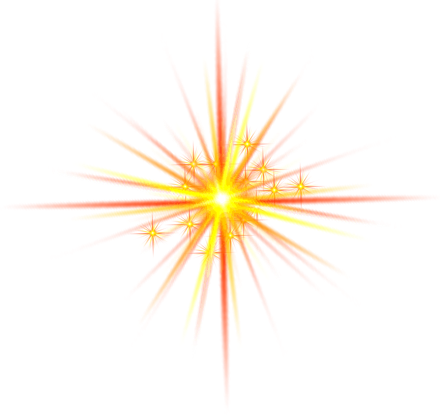 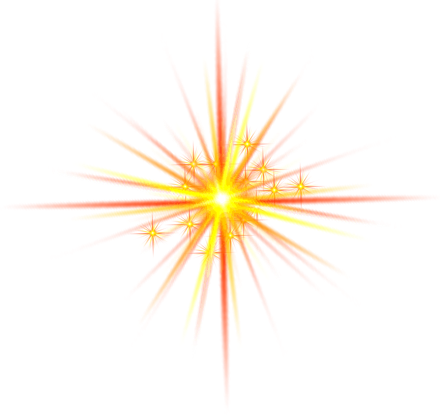 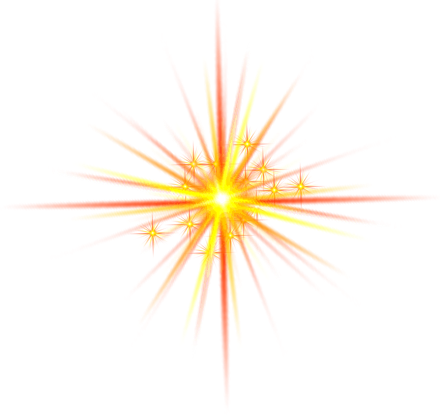 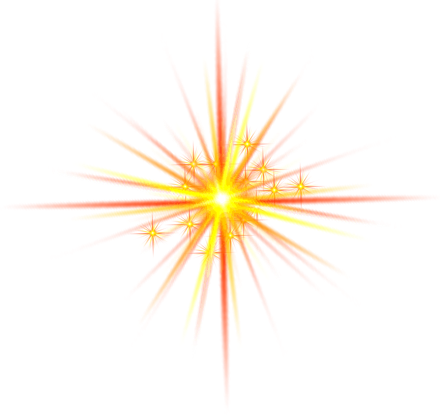 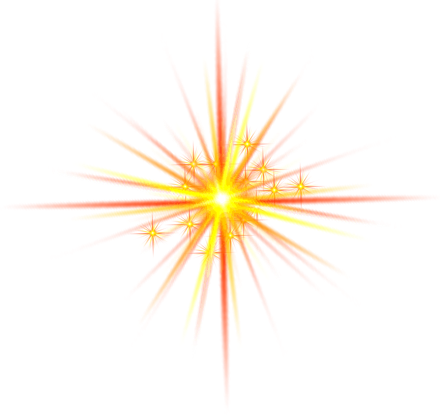 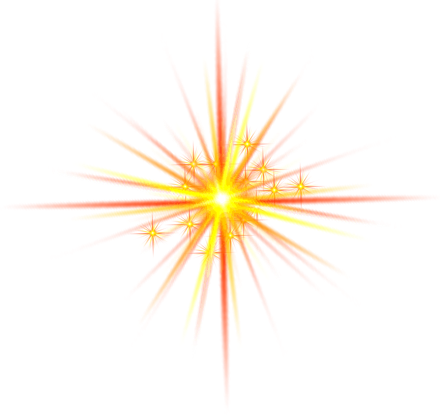 5
¿Qué es el alma?
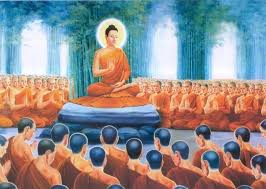 VIRTUDES
El Alma es un 
conjunto de:
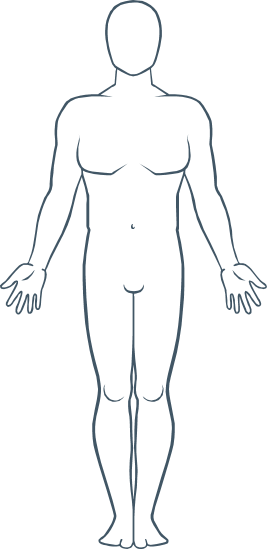 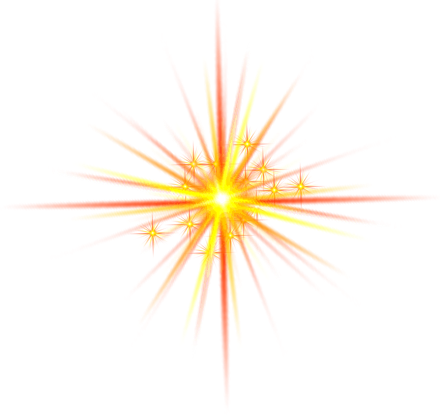 PODERES
FUERZAS
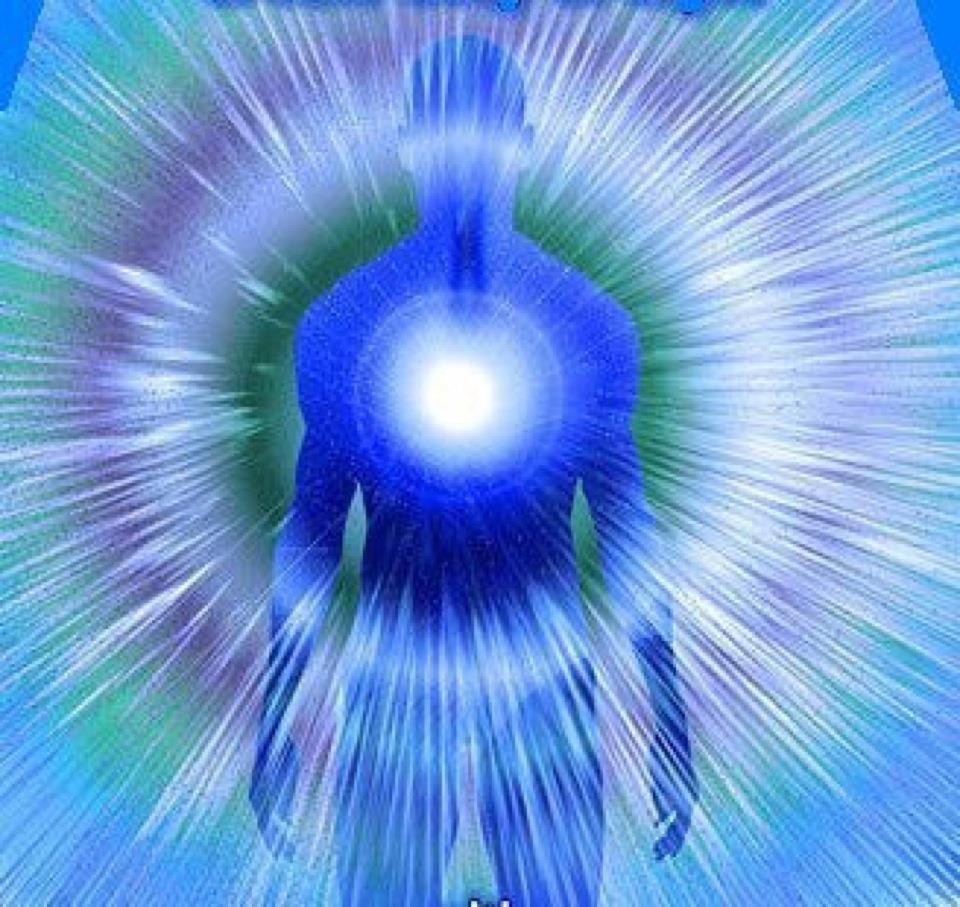 Que cada uno de nosotros tiene latentes en su Esencia, contaminada en estos momentos.
FACULTADES
6
¿Qué es el alma?
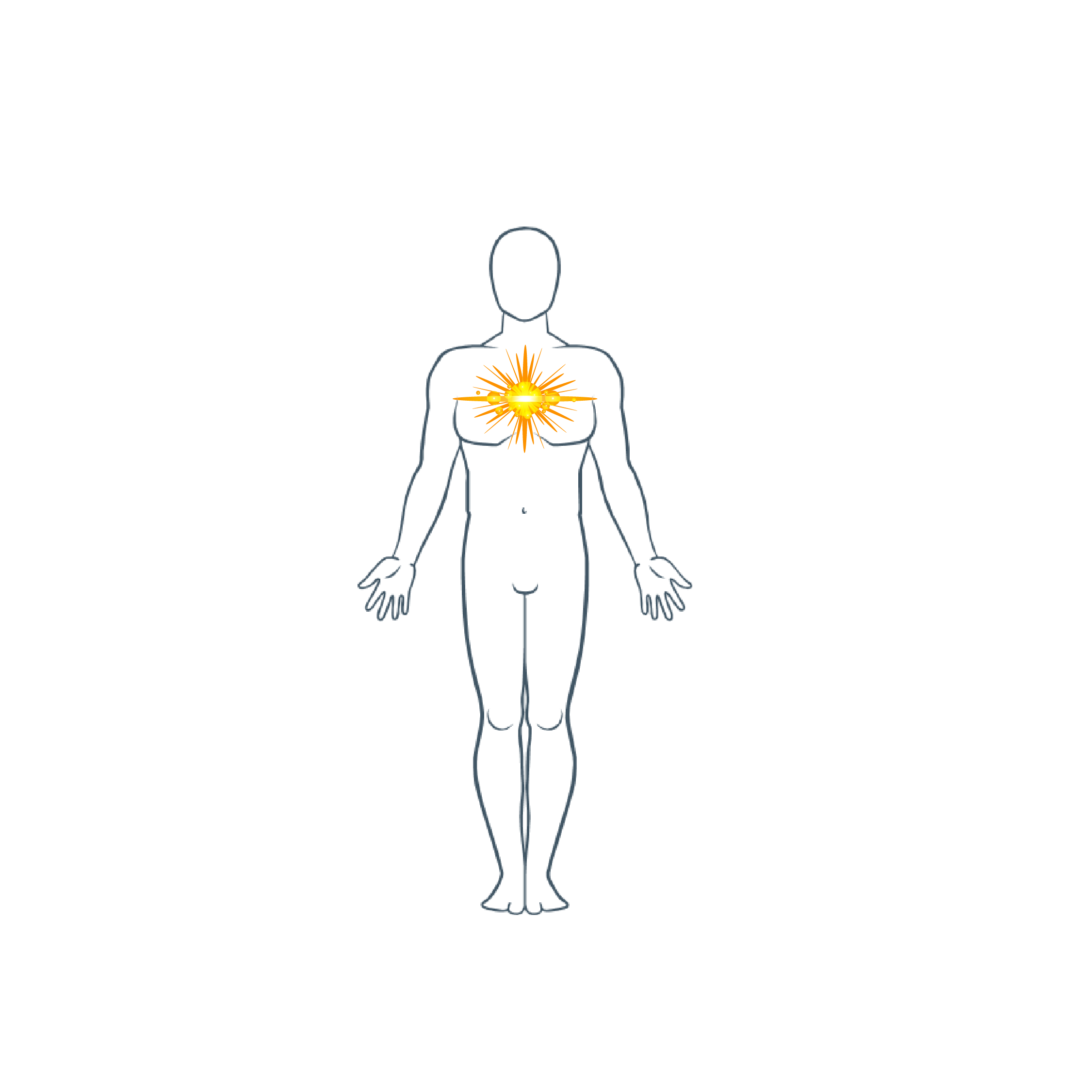 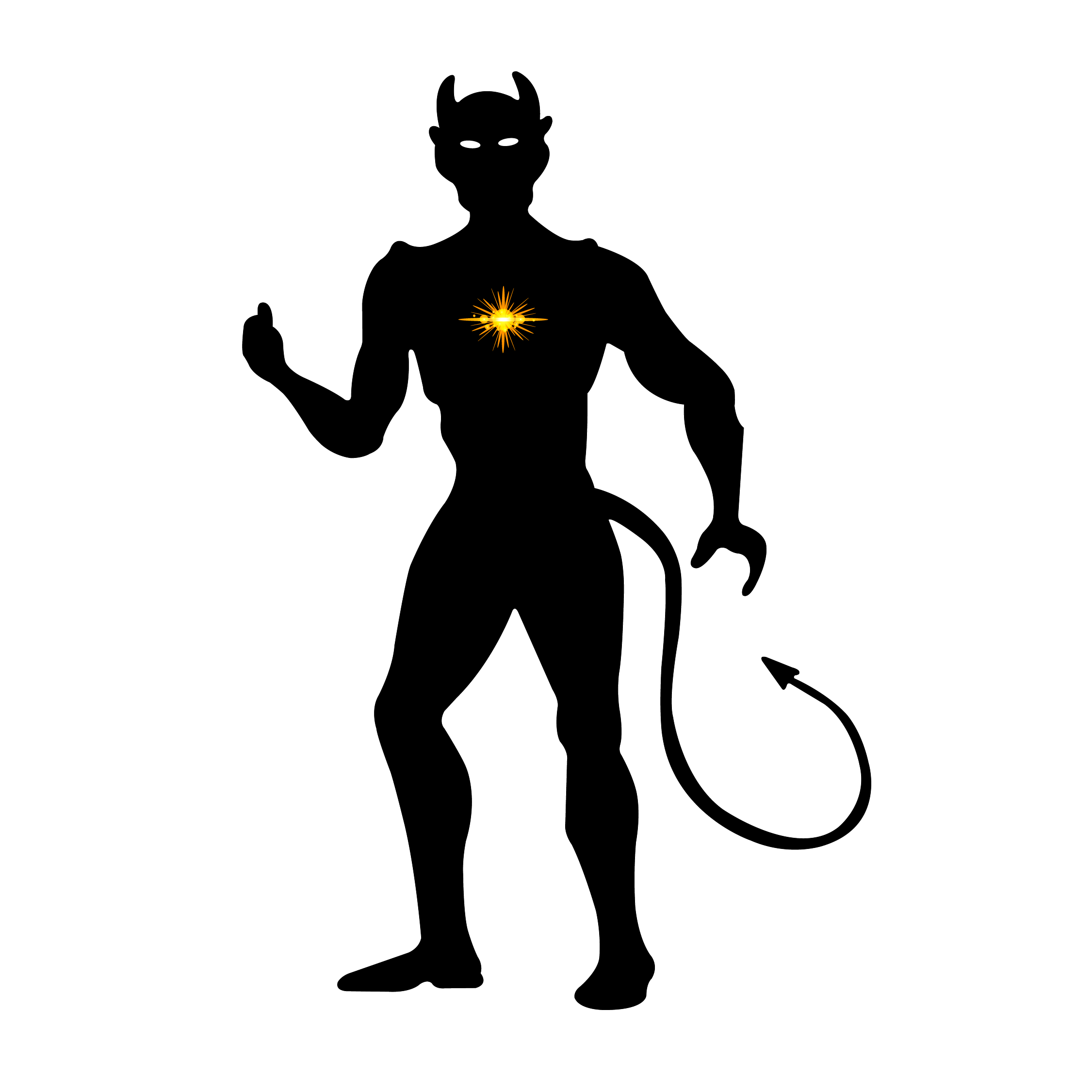 VIRTUDES
Porque cada uno de nuestros defectos, que ha sido comprendidos y eliminados se transforman en la virtud contraria al defecto.
LUJURIA
CASTIDAD
7
¿Qué es el alma?
VIRTUD
DEFECTO
VIRTUDES
PEREZA
DILIGENCIA
CODICIA
ALTRUISMO
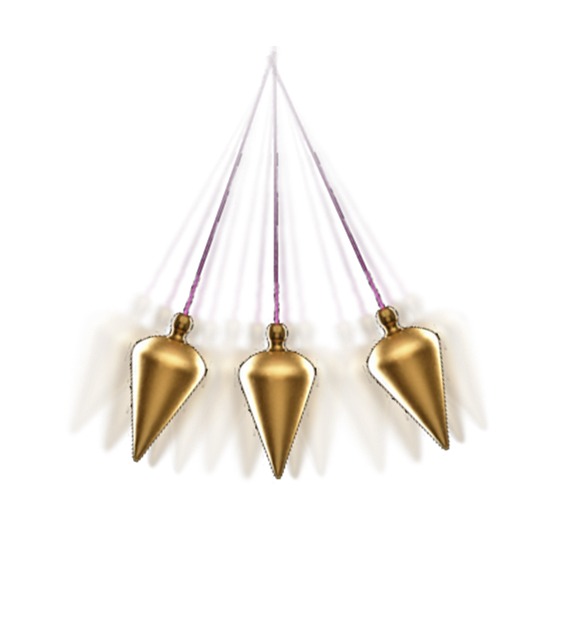 LUJURIA
CASTIDAD
ORGULLO
HUMILDAD
-
+
IRA
MANSEDUMBRE
GULA
TEMPLANZA
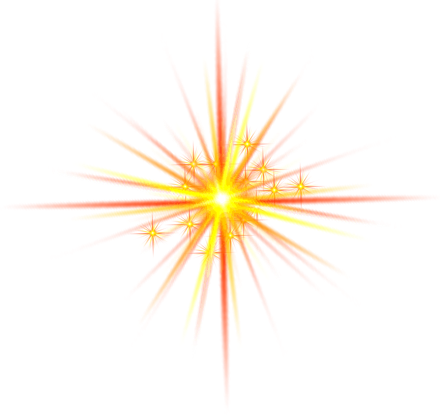 FILANTROPÍA
ENVIDIA
8
¿Qué es el alma?.
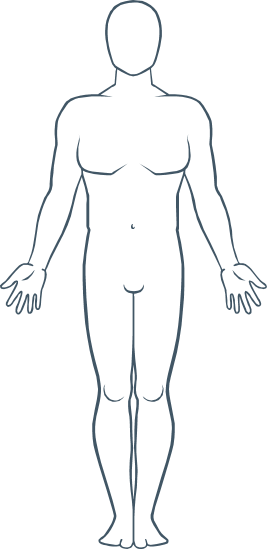 PODERES
En la medida que el Kundalini sube por nuestra médula espinal, creando cada uno de nuestros cuerpos, vamos recibiendo unos poderes.
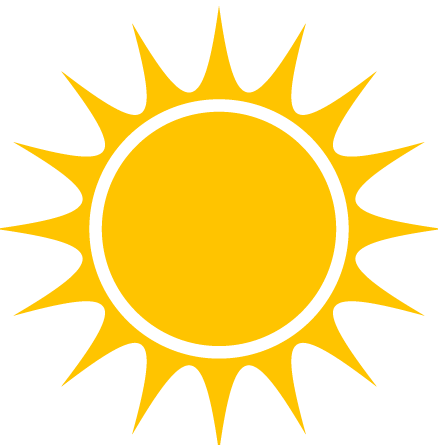 9
Poderes.
Cuerpo 
Vital
Cuerpo Físico
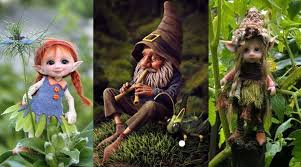 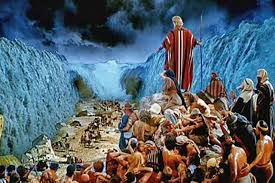 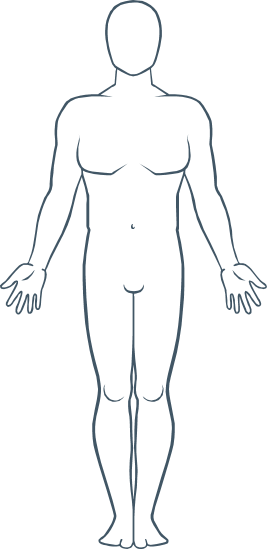 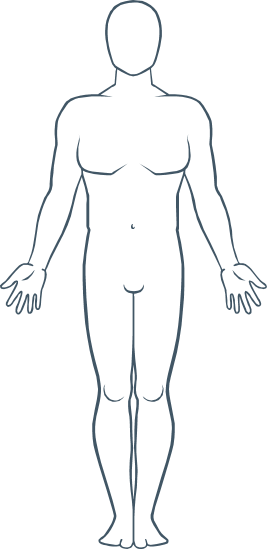 Gobernar Ondinas y Nereidas del Agua.
Gobernar Gnomos y Pigmeos.
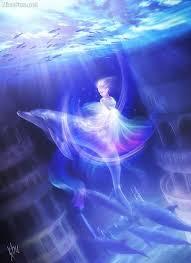 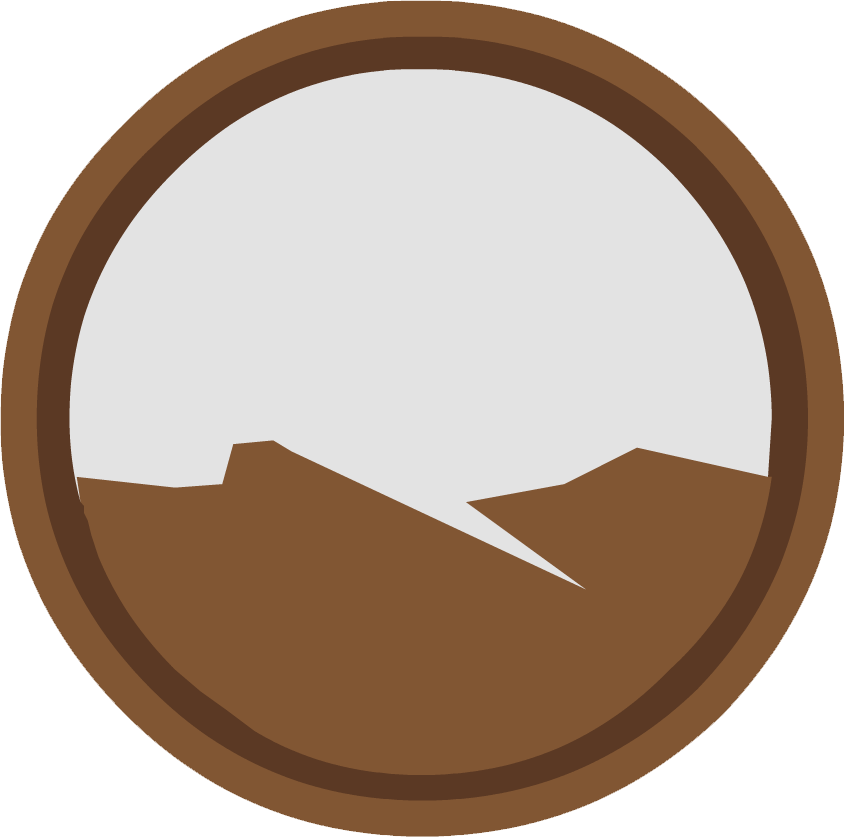 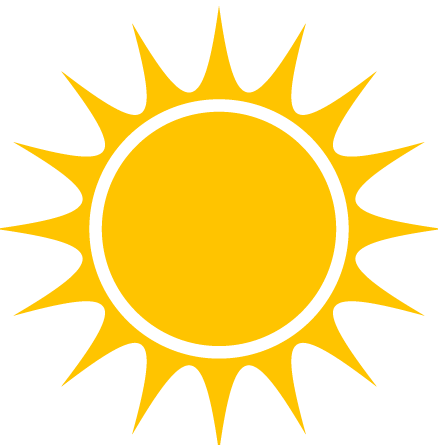 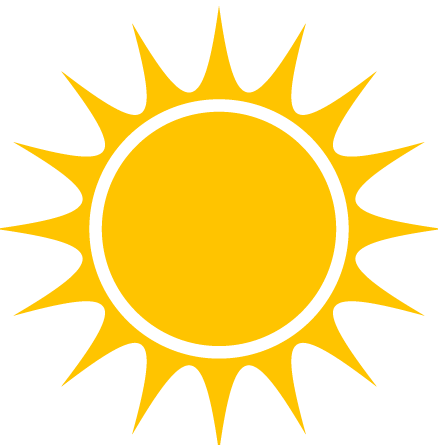 10
Poderes.
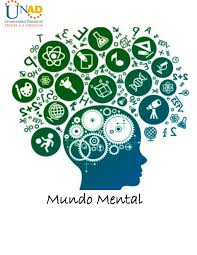 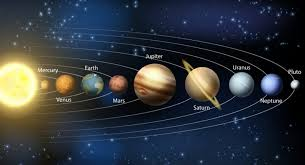 Cuerpo 
Mental
Cuerpo 
Astral
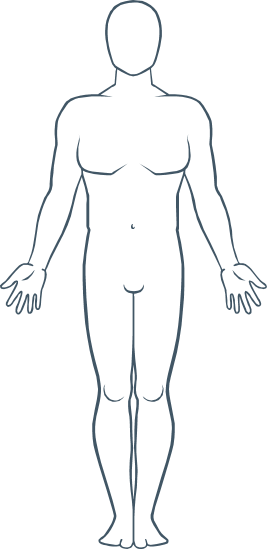 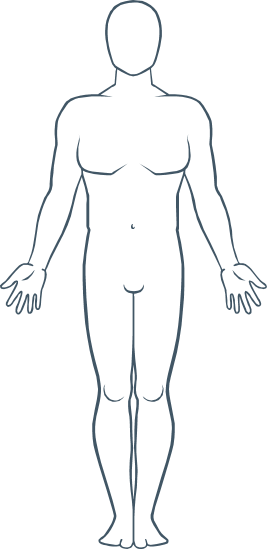 Gobernar las Salamandras del Fuego.
Entrar en contacto con los Silfos y Sílfides del Aire, recibir toda su sabiduría.
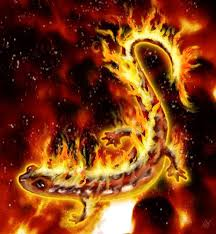 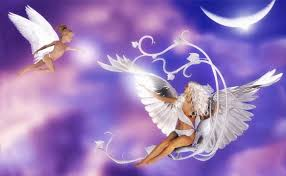 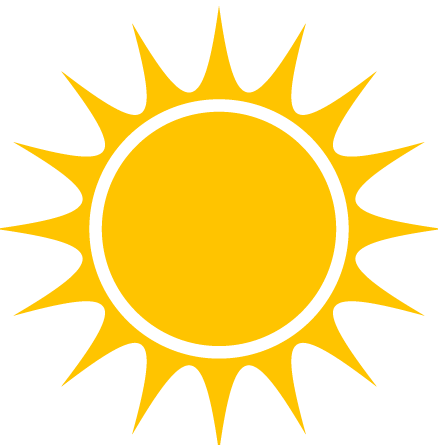 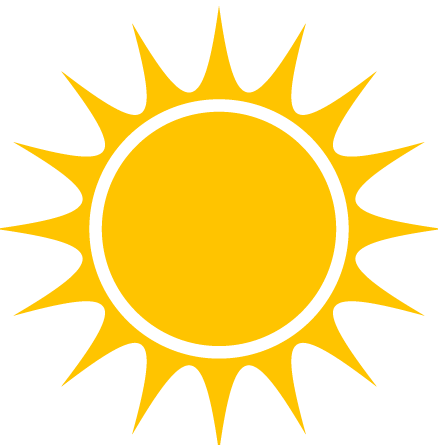 11
Poderes.
Cuerpo 
Causal
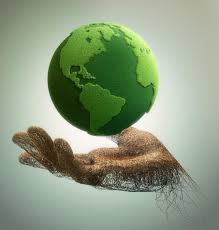 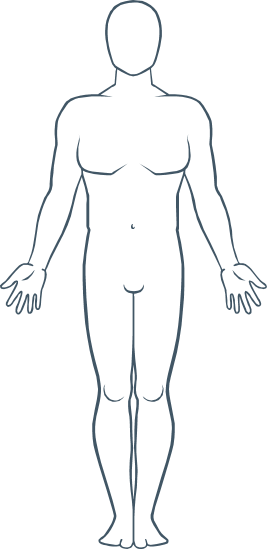 Se obtiene el poder de gobernar a toda la Naturaleza.
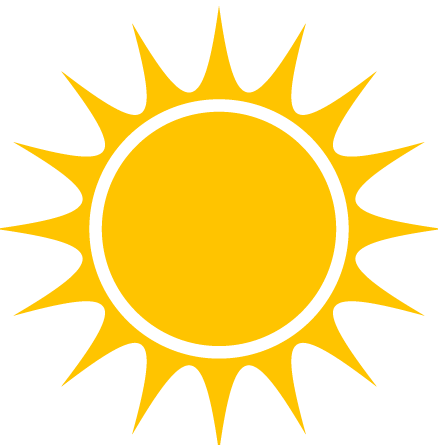 12
Polividencia
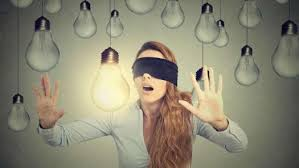 Clarividencia
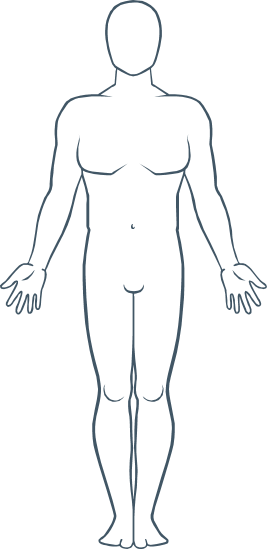 ¿Qué es el alma?.
Oído Mágico, Don de lenguas
Intuición
FACULTADES
Telepatía
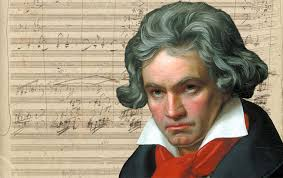 Recuerdo vidas pasadas
Ver los elementales
En cada una de las Iniciaciones se nos otorgan facultades, que se encuentran latentes en todos los seres, pero que no las saben manejar.
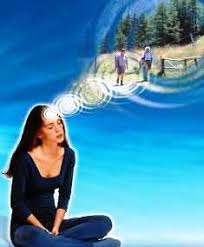 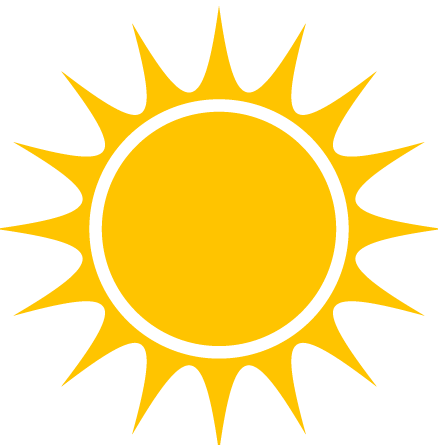 13
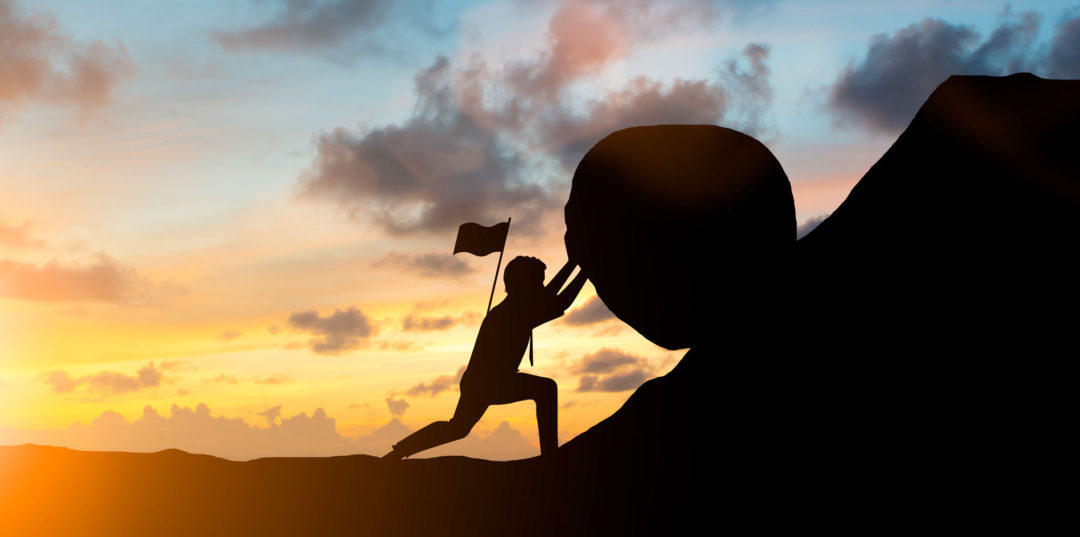 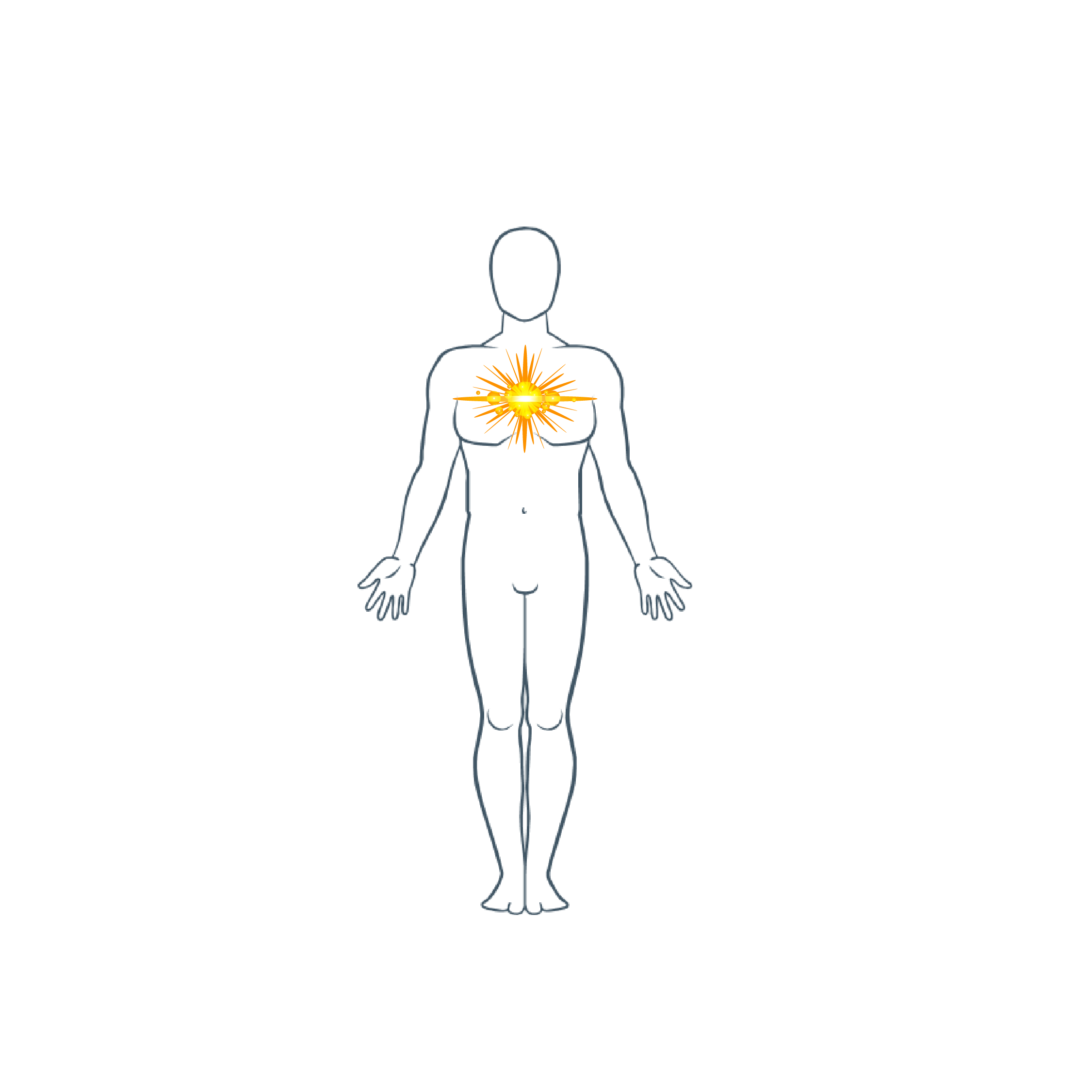 ¿Qué es el alma?.
FUERZAS
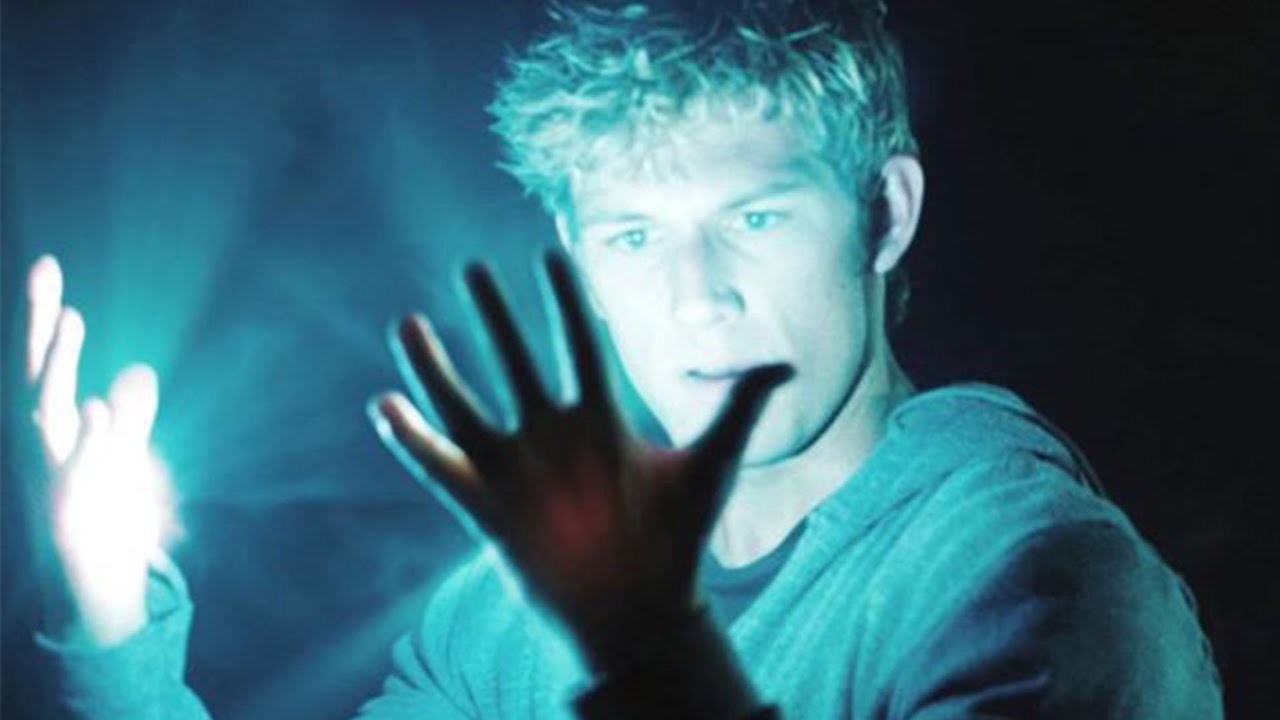 Porque en la medida que el desarrollo psíquico se va dando, todas esas fuerzas se van integrando en torno a nuestro Ser.
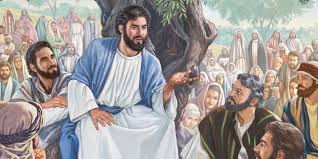 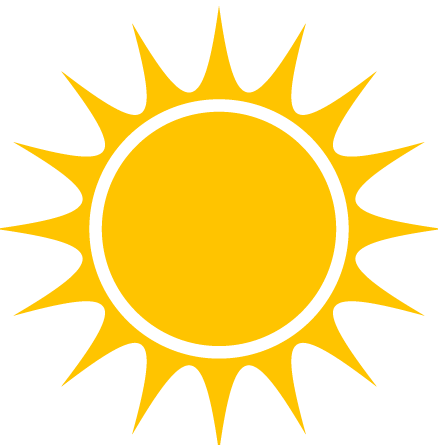 ¿CÓMO SE FABRICA
EL ALMA?
14
15
SACRIFICIO
POR LA HUMANIDAD
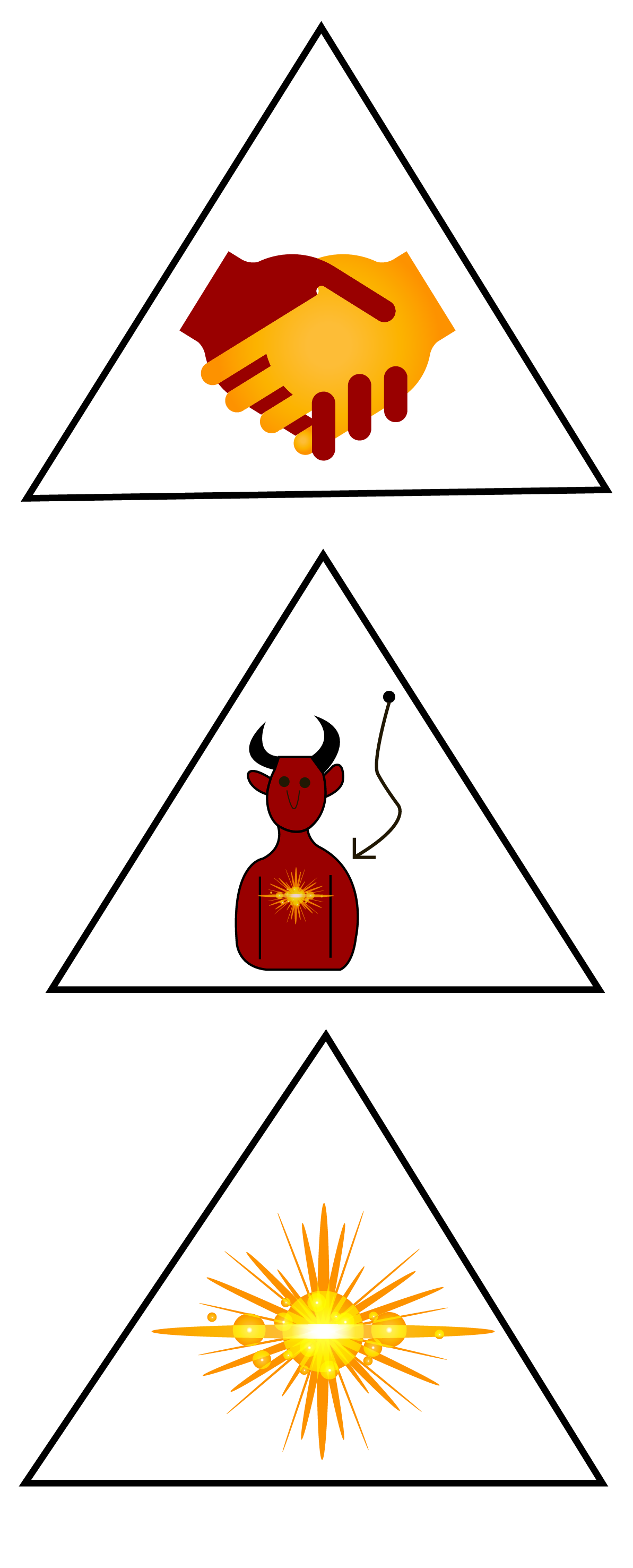 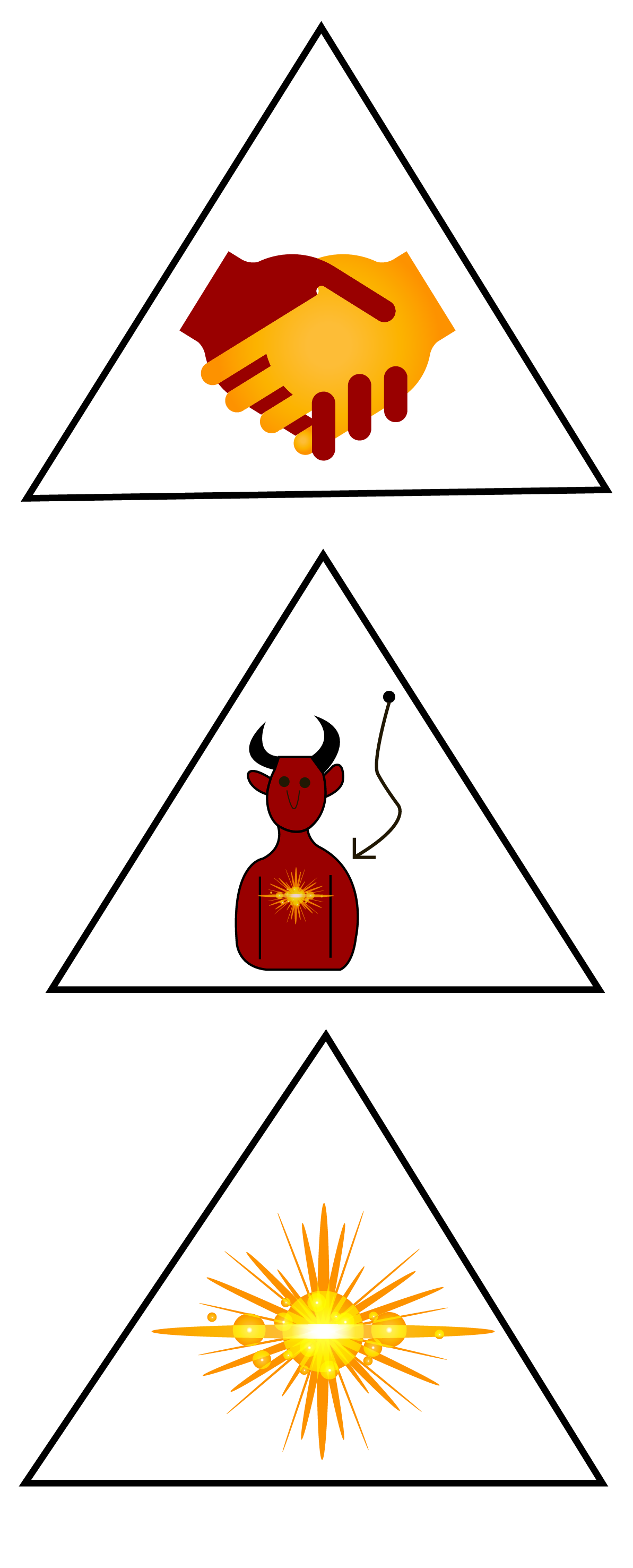 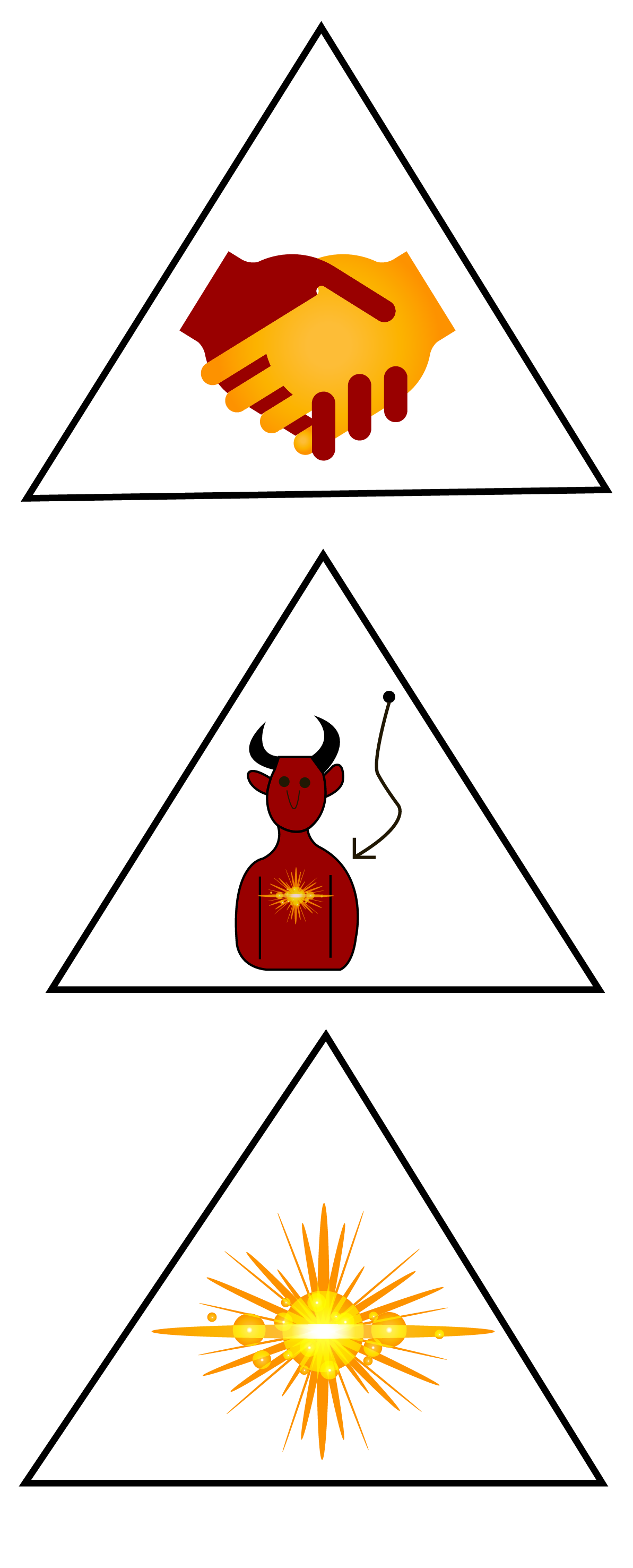 NACER
NACIMIENTO 
ESPIRITUAL
MORIR
MUERTE 
PSICOLÓGICA
PASOS PARA LA FABRICACIÓN 
DEL ALMA HUMANA:
16
17
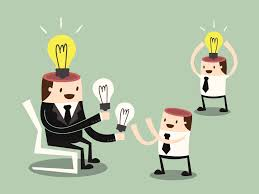 PASOS PARA LA FABRICACIÓN DEL ALMA HUMANA.
Recibir el Conocimiento Objetivo.
“De mil que me buscan uno me encuentra”.
Empezar la práctica de los Tres Factores.
Equilibrar los centros
“De mil que me encuentran uno me sigue”.
Tener una pareja estable, pues esta es la Montaña del Nacimiento.
Voltear las aguas o hacerlas ascender por la médula espinal (no fornicar al practicar).
Recibir la Espada de Plata.
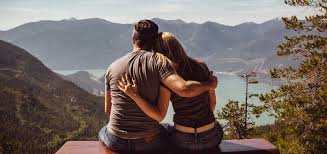 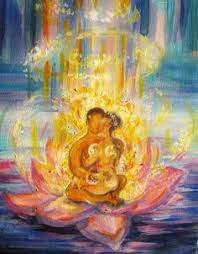 18
Pasos para la fabricación del alma humana.
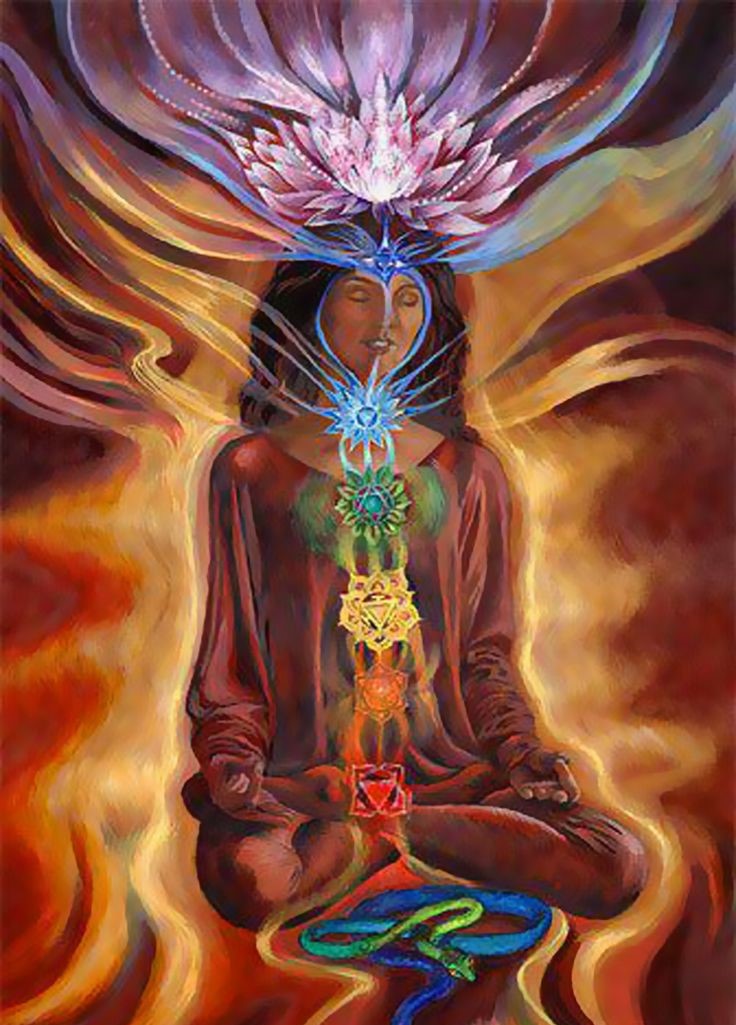 Hacer las Cinco Iniciaciones de Misterios Mayores:
                   CREACIÓN DE LOS CUERPOS SOLARES 

                                HOMBRES VERDADEROS
8. Escoger el Camino Directo al iniciar la quinta de mayores.
 “De mil que me siguen uno es mío”.

9. Matrimonio Perfecto o unión del Alma Divina y el Alma Humana.
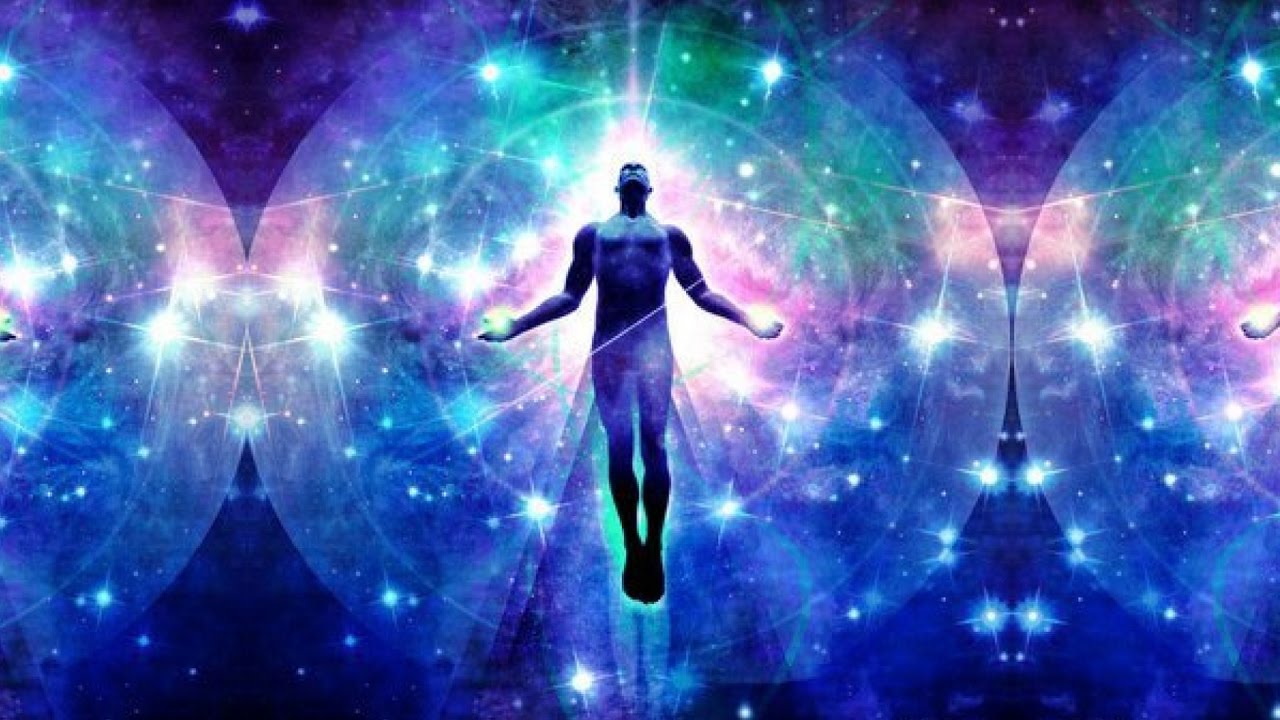 19
Cuando terminamos la Quinta Iniciación quedamos convertidos en Hombres Verdaderos. En ese momento podemos decir que tenemos Alma Humana (Génesis, Primera Montaña)
20
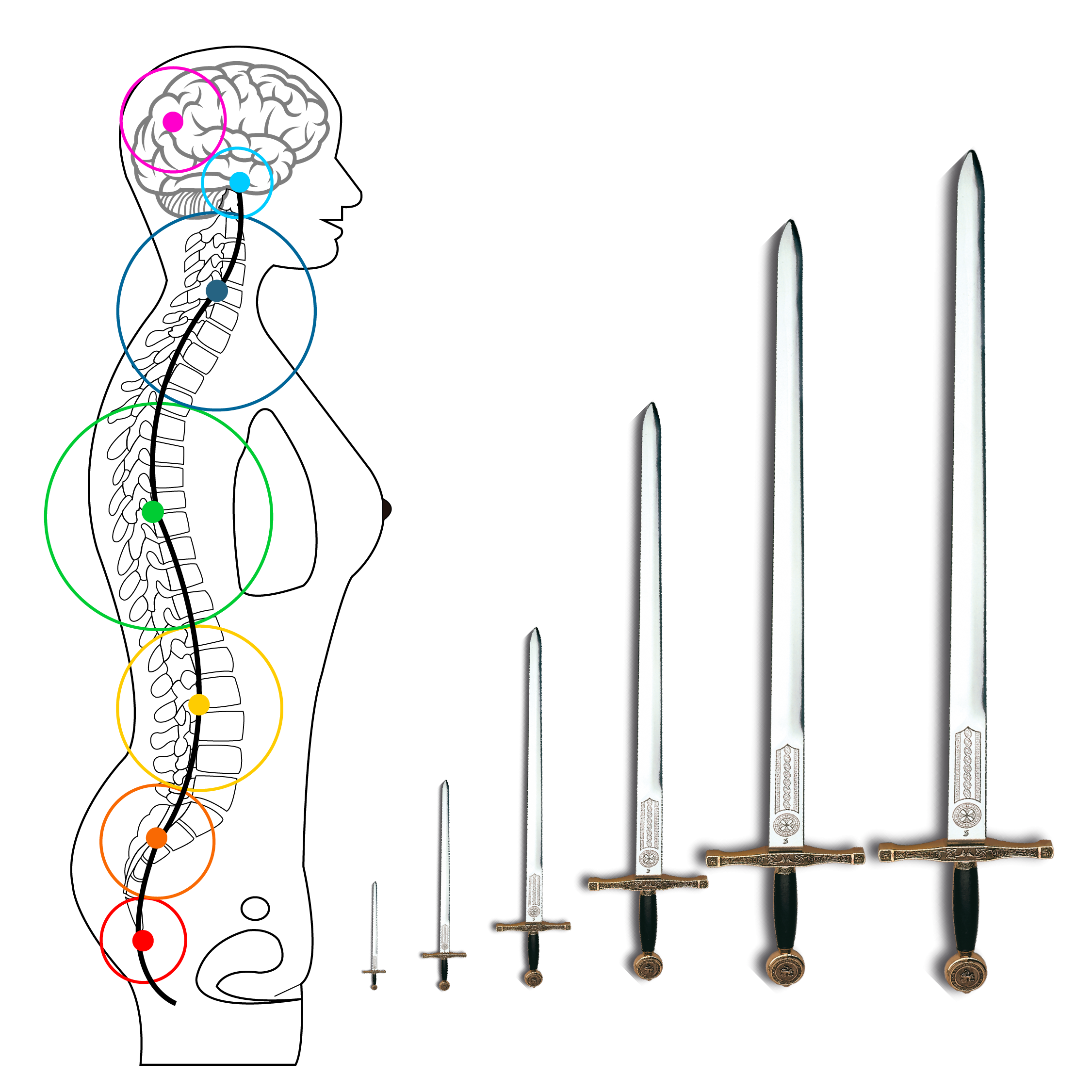 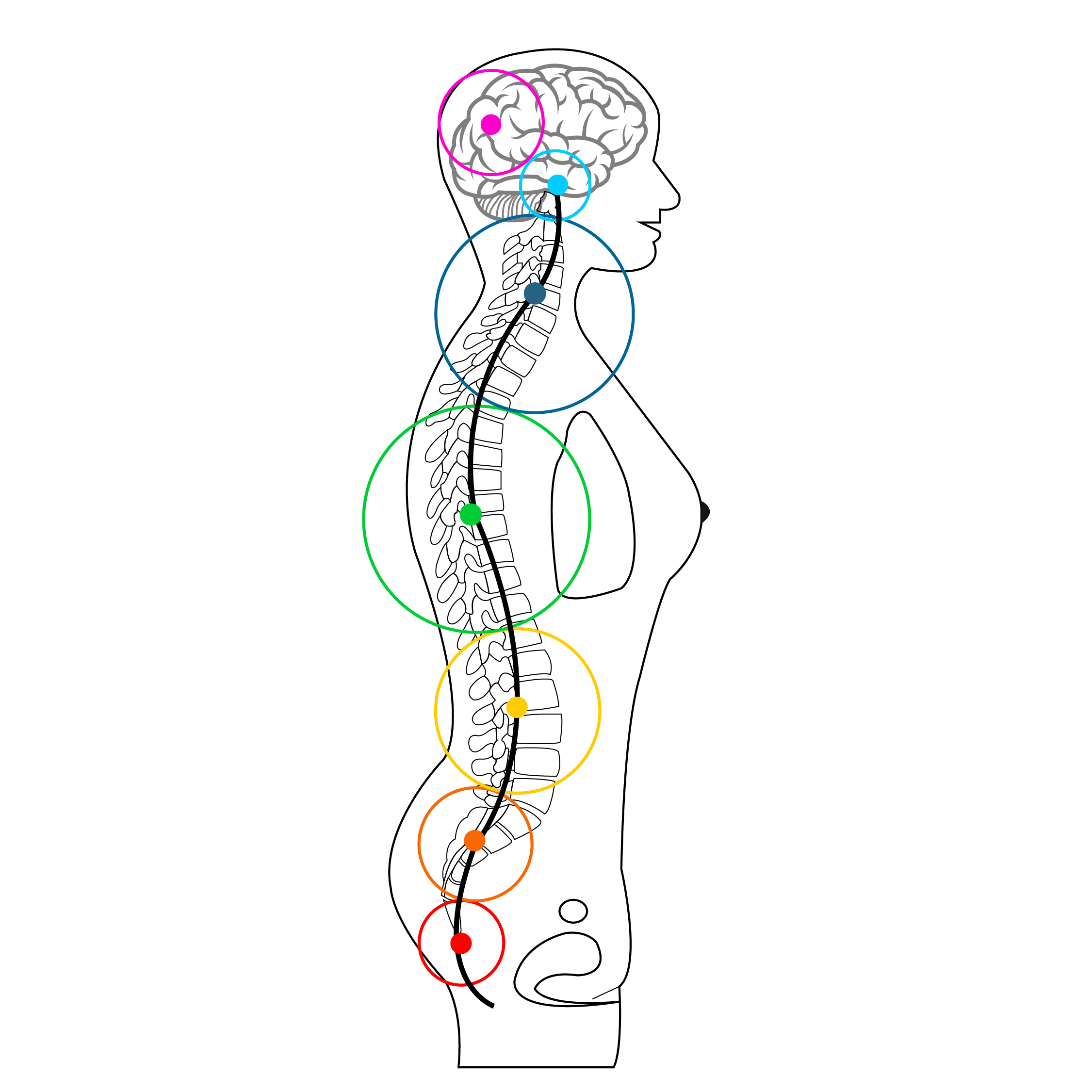 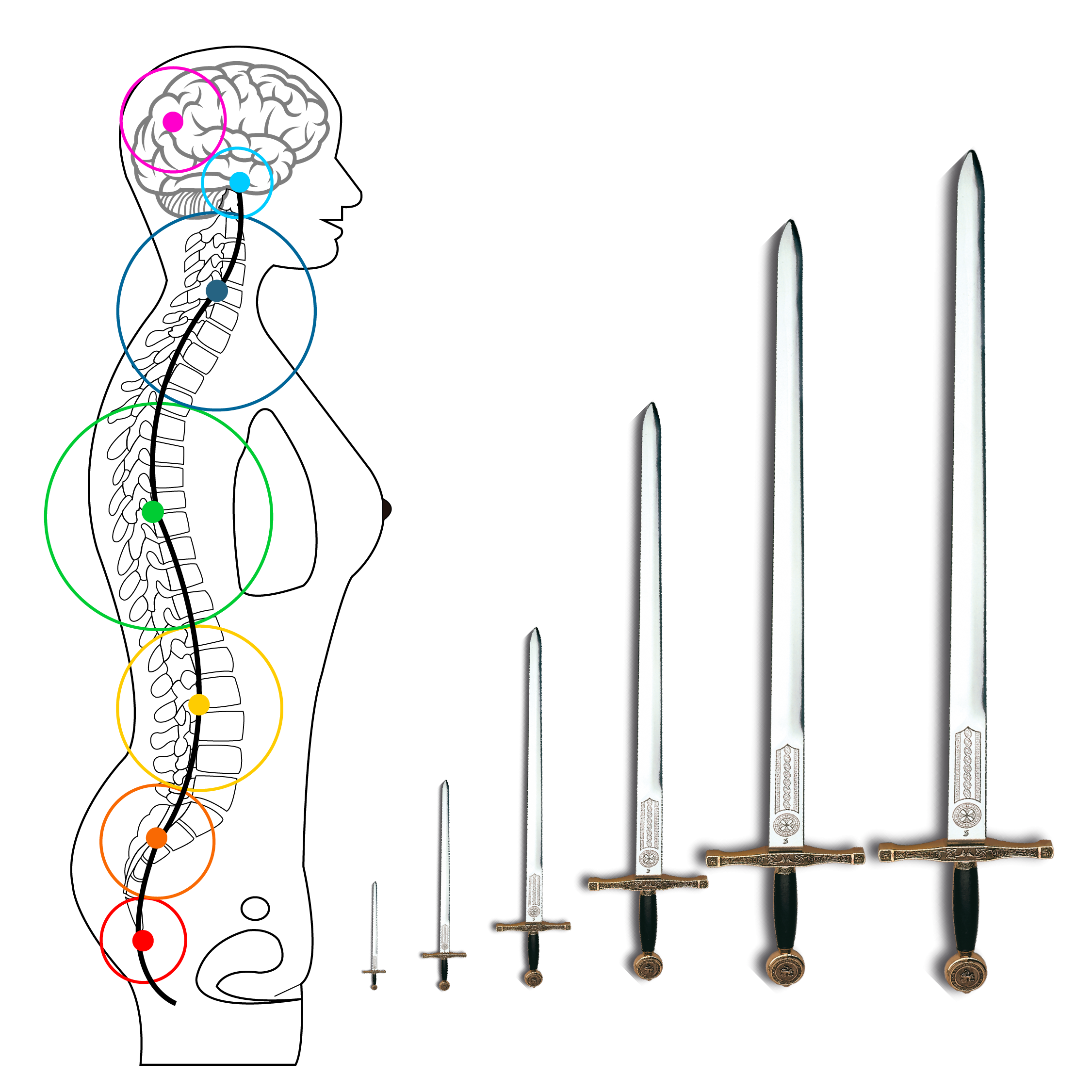 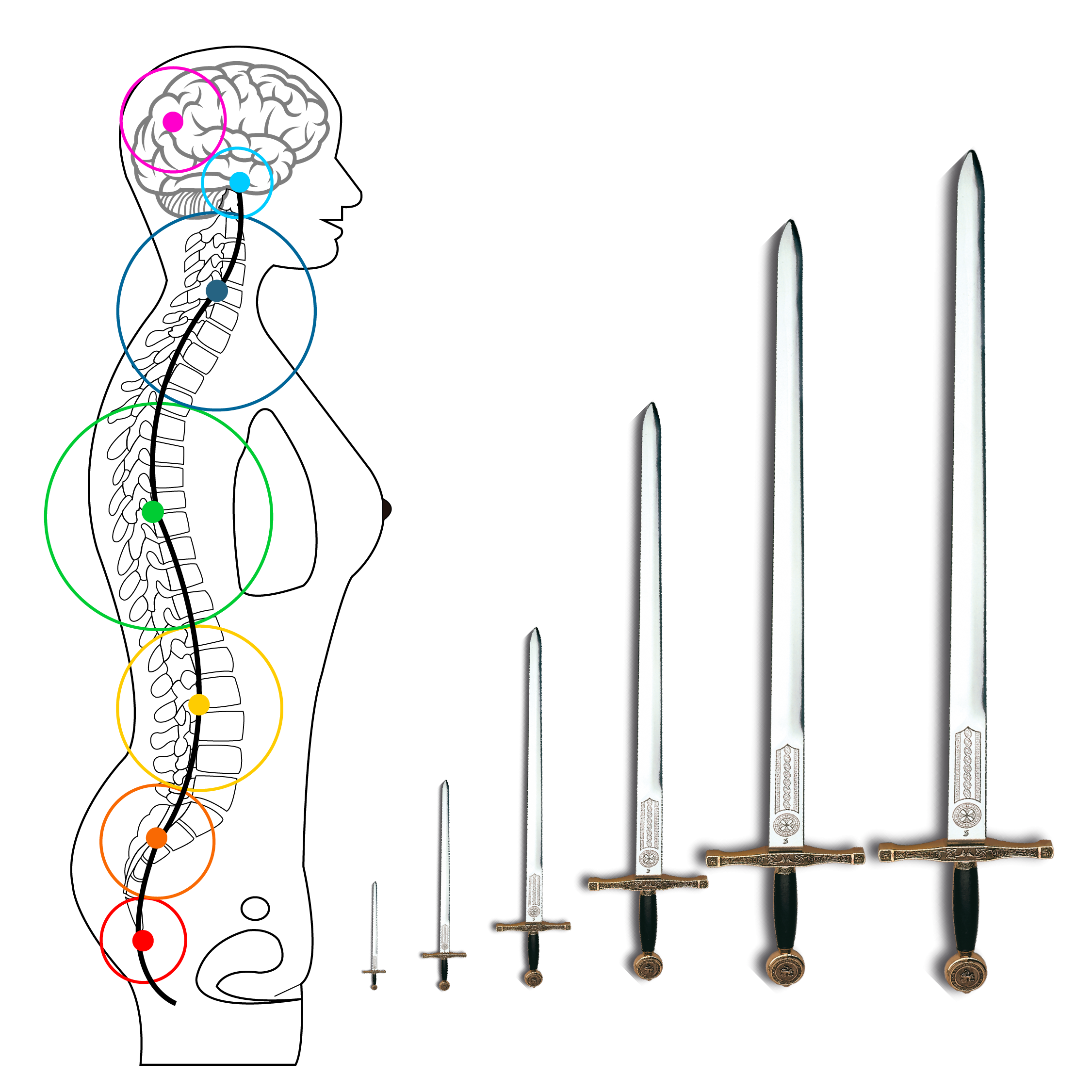 Alma humana.
Cuerpo Átmico 7
Cuerpo 
Búdhico 6
Cuerpo 
Causal 5
Cuerpo 
Mental 4
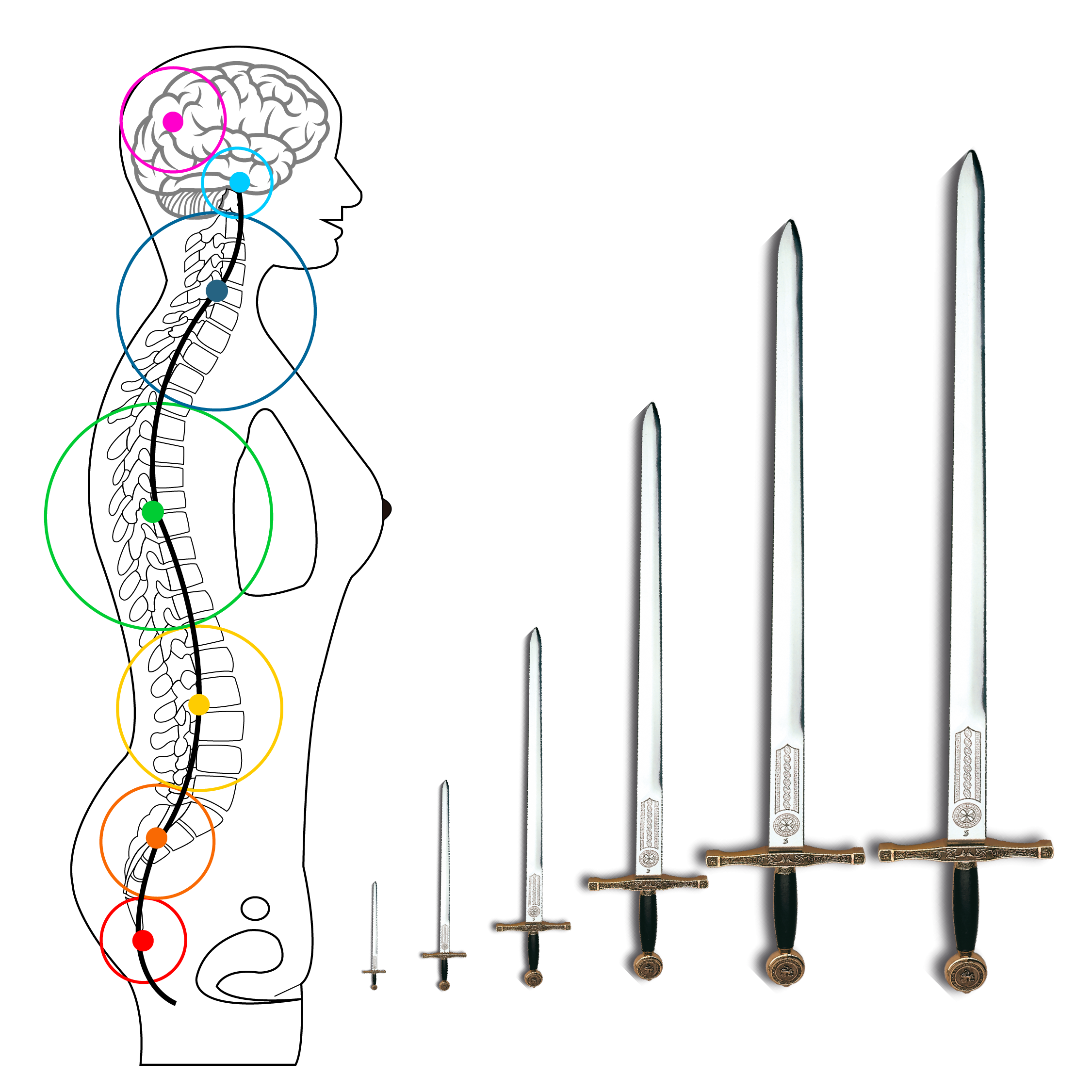 Cuerpo 
Astral 3
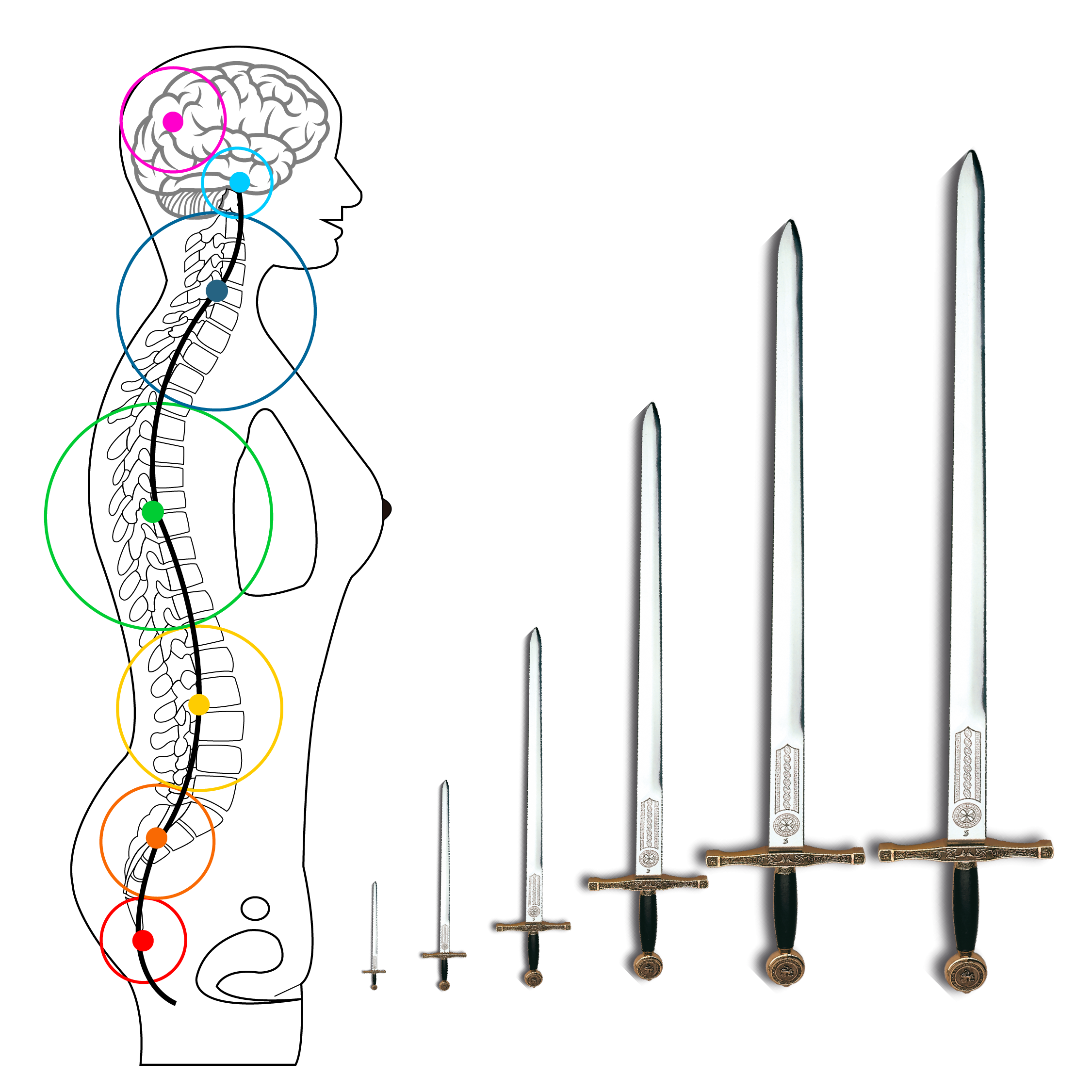 Cuerpo 
Vital 2
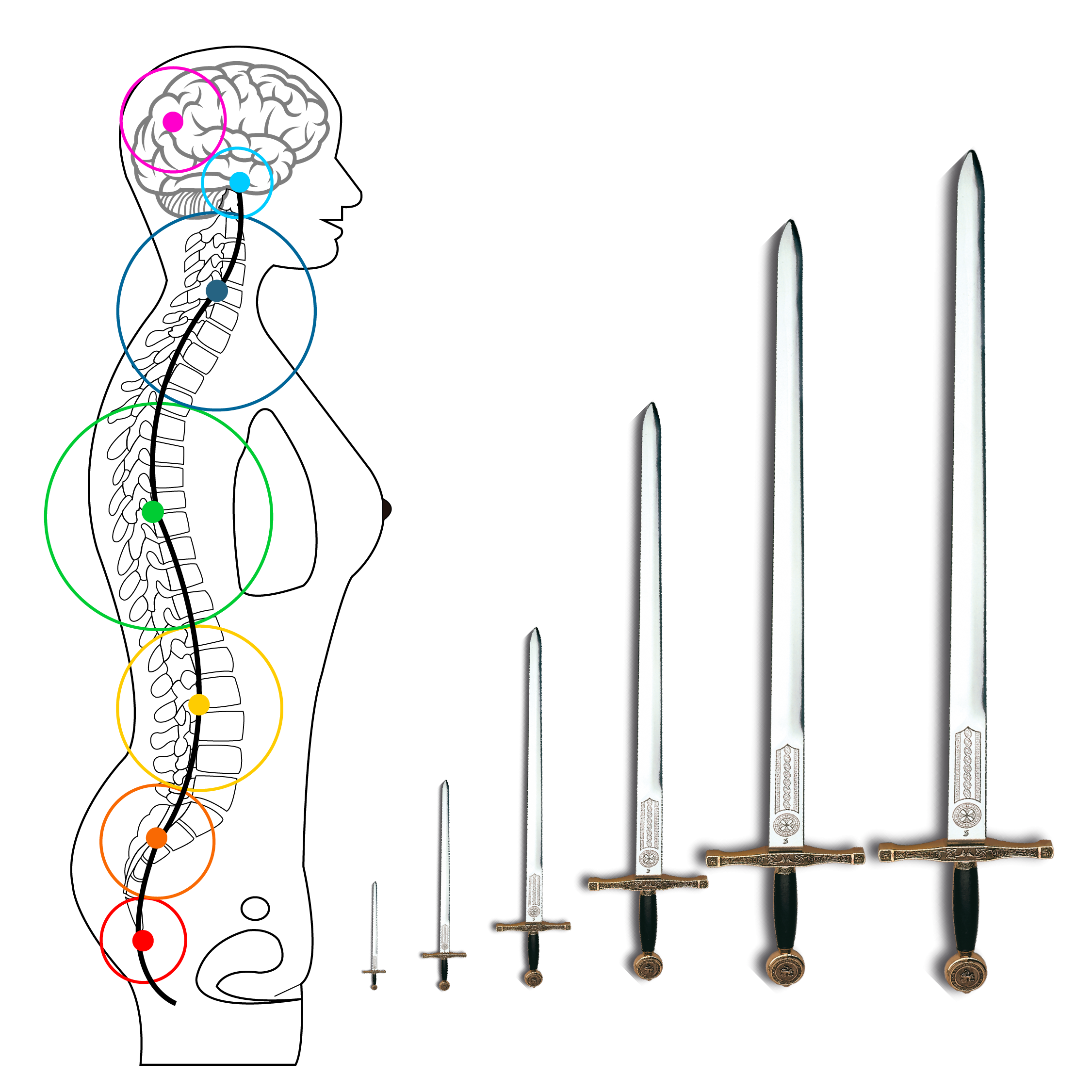 Cuerpo 
Físico 1
Cada iniciación comienza en la mitad de los dos centros y termina 
en la mitad de los dos centros.
¿CÓMO SE FABRICA 
EL ESPÍRITU?
21
22
¿Cómo se fabrica el espíritu?.
ATMAN
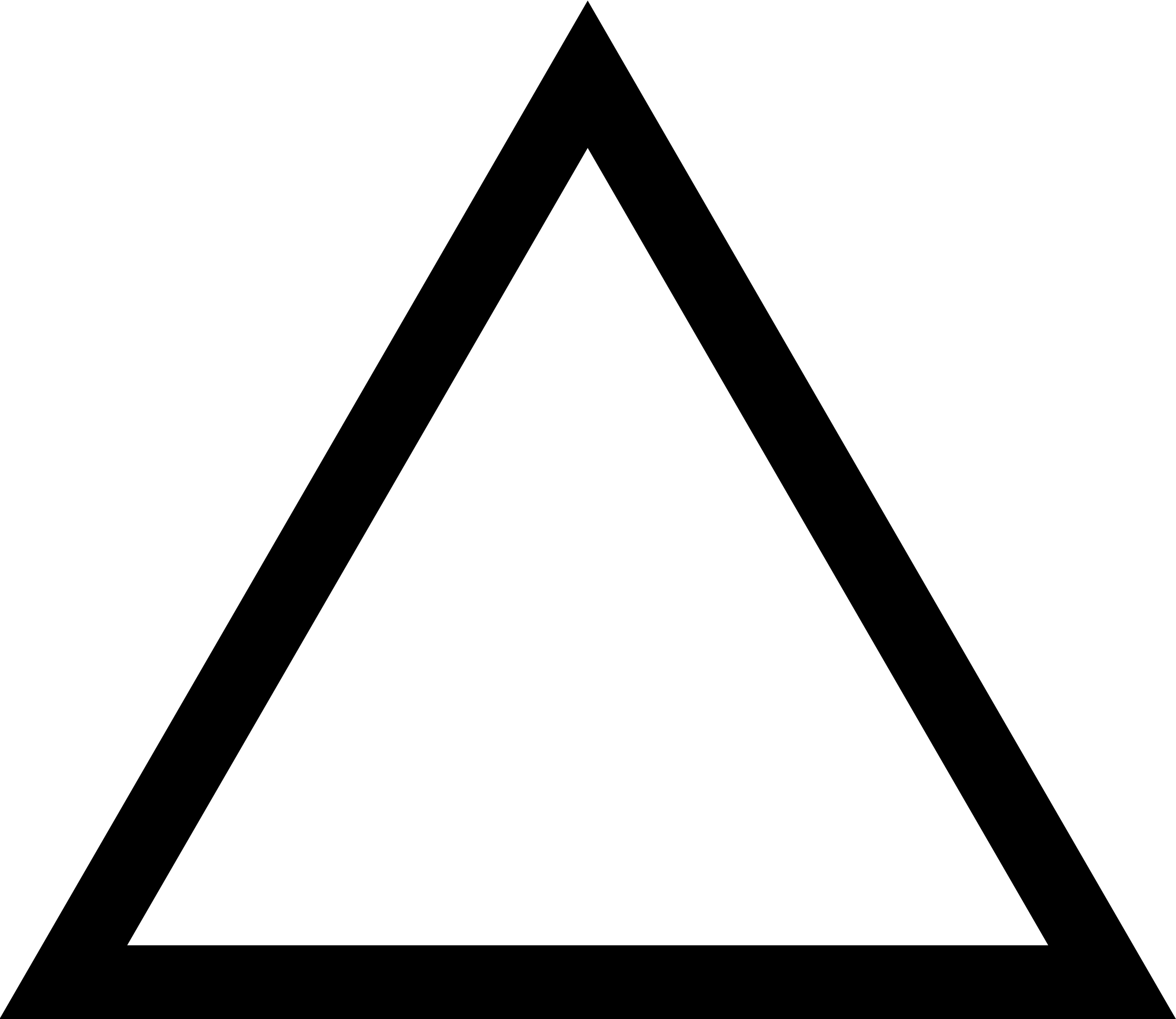 Cuando se unen las dos Almas, la Divina y la Humana, queda formada la Segunda Tríada, que es:
2
Atman.
Budhi
Manas
MANAS
BUDHI
El Espíritu (Segunda Triada)
A esa tríada se le denomina el Espíritu (Segunda Montaña)
23
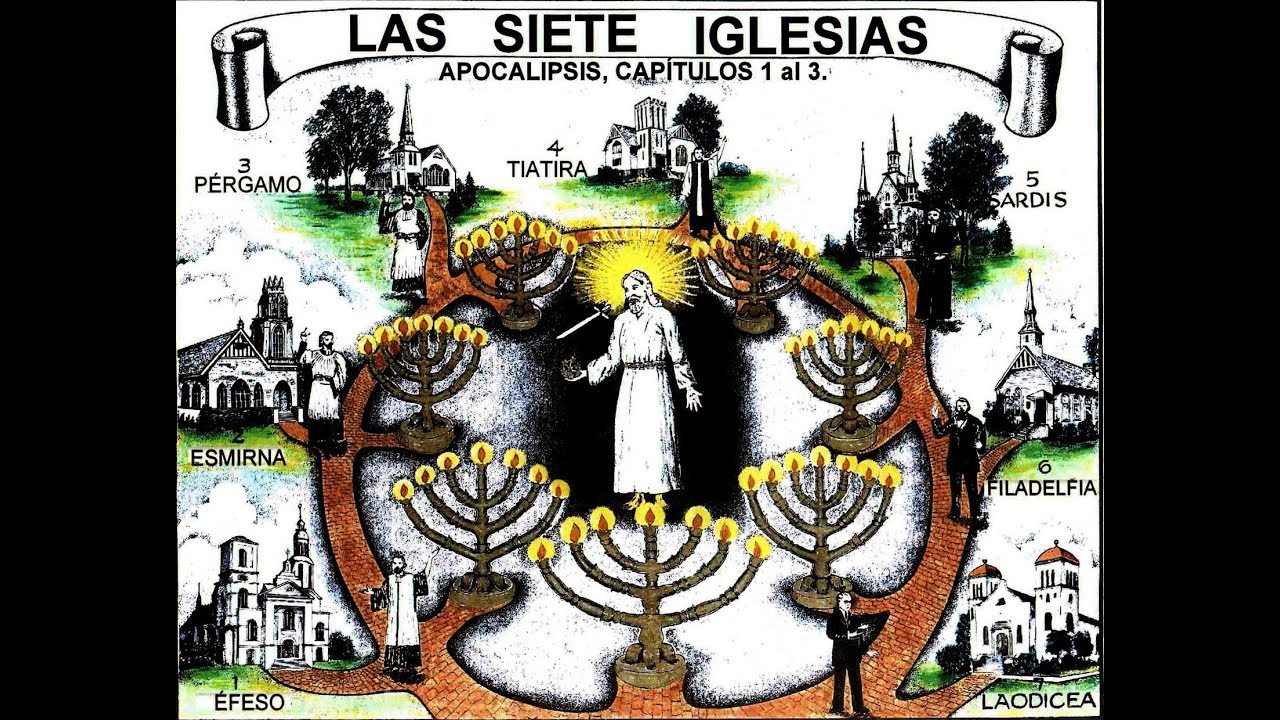 ¿Cómo se fabrica el espíritu?.
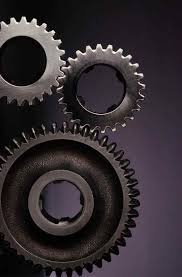 10. Crear los 7 cuerpos de oro11. Eliminar los yoes causa12. Pagar Karma duro13. Resucitar en sí mismo14. Romper la Mecanicidad
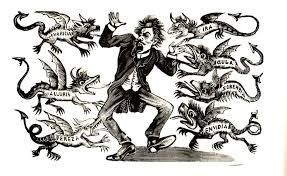 PREGUNTAS:
24
25
PREGUNTAS
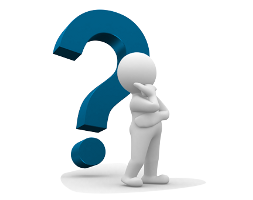 ¿Cómo se crea un Cuerpo?
¿En cuánto tiempo se crea un Cuerpo?
¿En cuánto tiempo se crea el Alma?
¿Cómo sabemos que ya se inició el Trabajo?
¿Se pueden crear Cuerpos sin pareja?
¿Se puede crear el Alma estando castrado?
26
PREGUNTAS
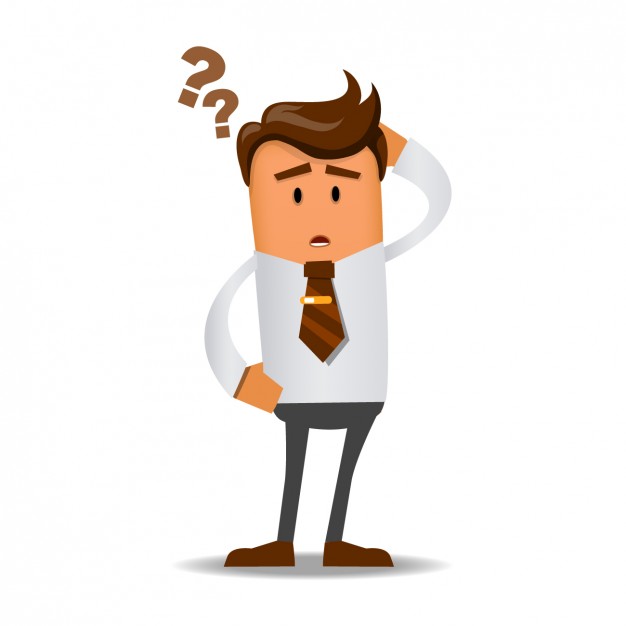 7. ¿En cuánto tiempo se puede hacer la Segunda Montaña?
¿Cómo se crea un Cuerpo?
¿Por qué de mil que buscan el Camino sólo uno lo encuentra?
¿Por qué de mil que lo encuentran solo uno lo sigue?
 ¿Por qué de mil que lo siguen sólo uno lo logra?
27
“Nuestro Ser puede hacer cosas que ni mil hombres juntos las harían ”.
PRÓXIMA 
CONFERENCIA.
Conferencia 12 / Fase A
28
Retorno y Recurrencia.
Contáctanos:
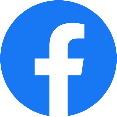 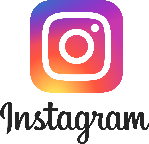 CONFERENCIAS CDSM
CONFERENCIAS CONOCIMIENTO DE SI MISMO
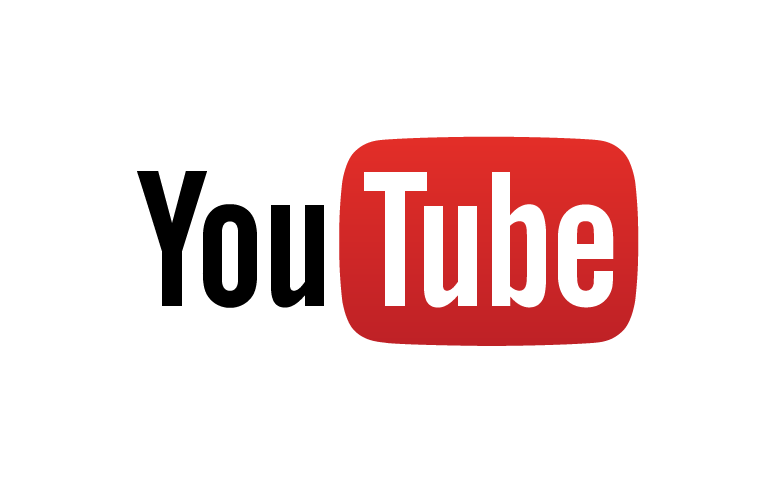 CONFERENCIAS CONOCIMIENTO
DE SI MISMO
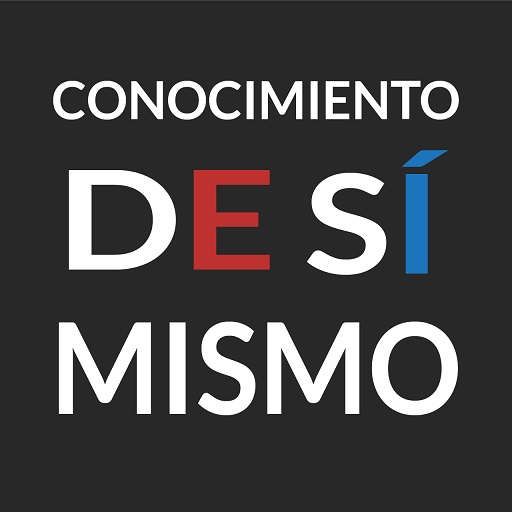 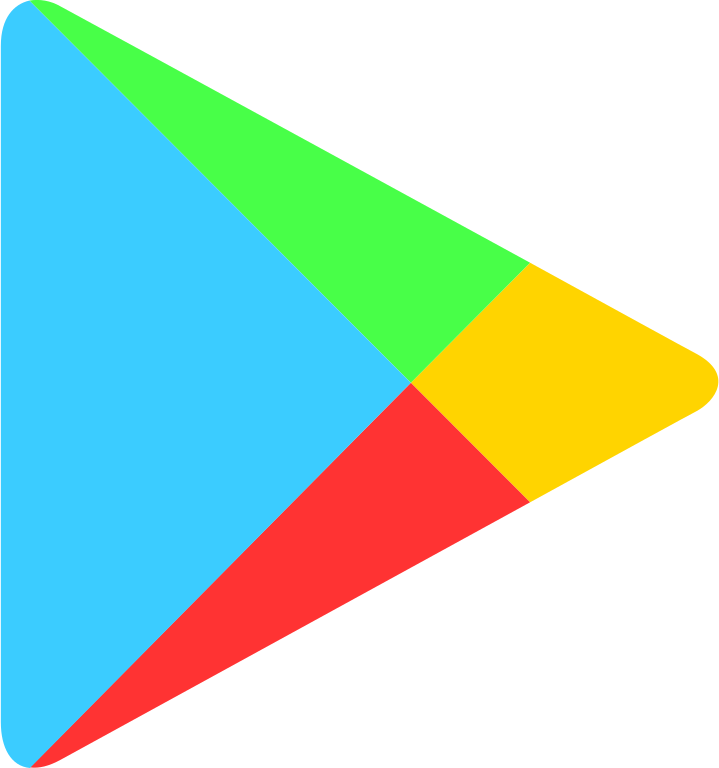 CONOCIMIENTO
DE SI MISMO
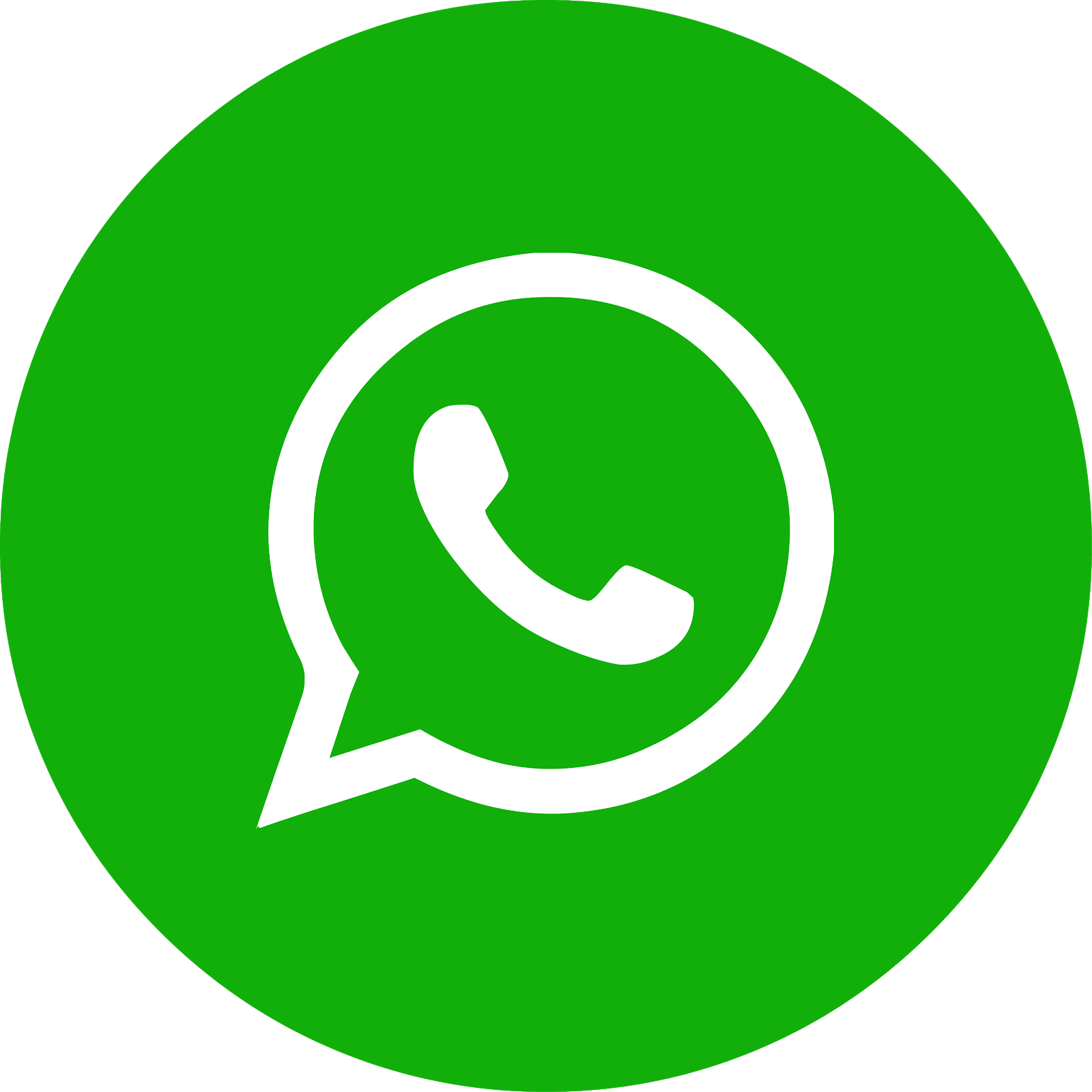 +57 3203591914
+57 3138746605
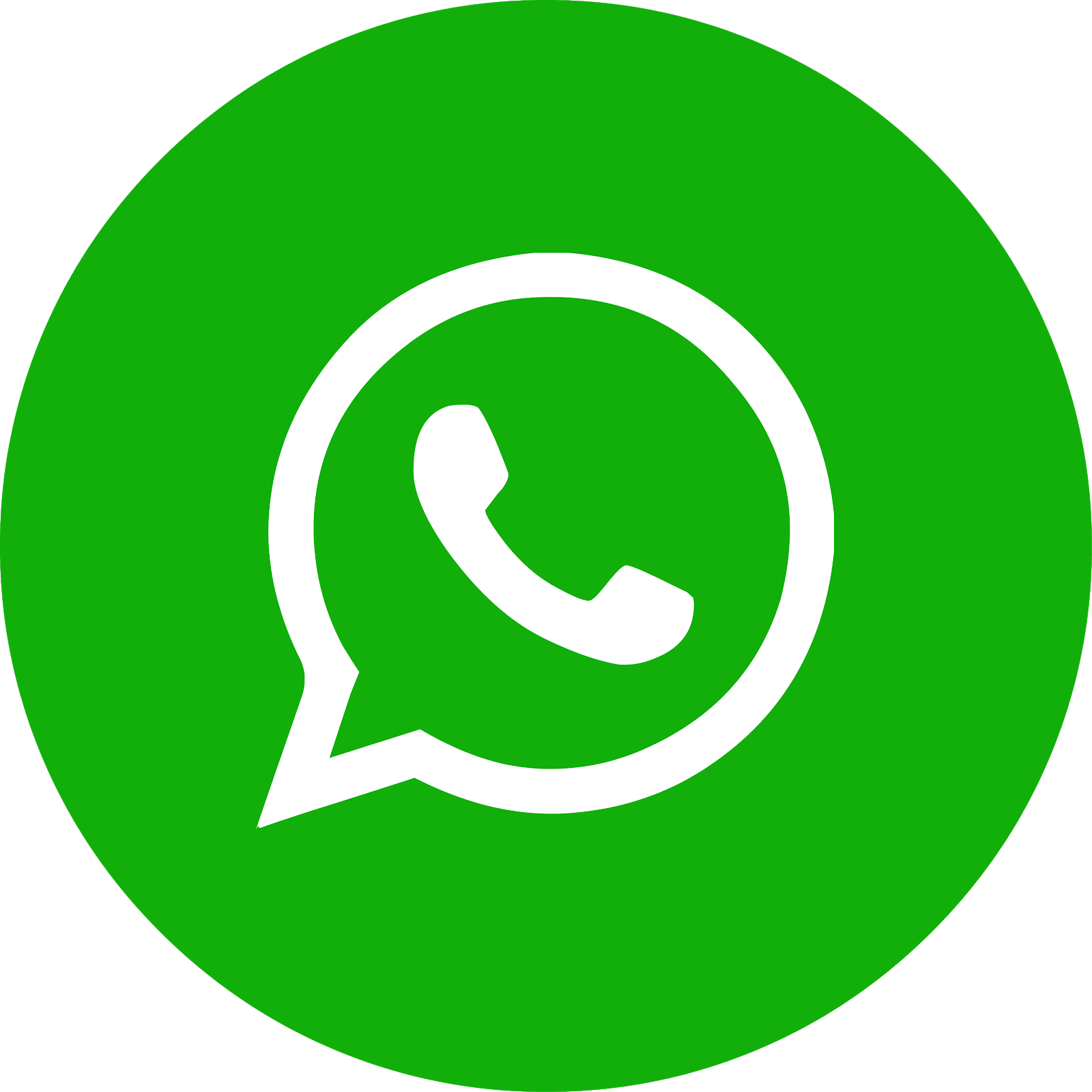 www.conocimientodesimismo.co
15
75 conferencias prácticas gratis y de entrada libre
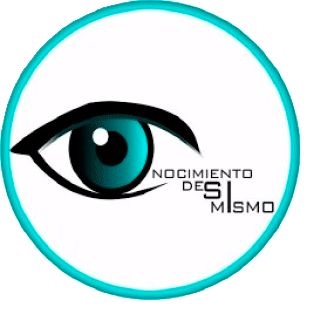